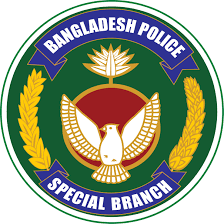 Special Branch
Bangladesh
Hello SB App
Introduction
Introduction
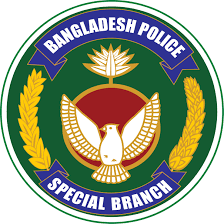 Special Branch is one of the prime intelligence agencies of the country. 

Although Special Branch is an intelligence organization it provides frontline Immigration Services, Verification of Passports, Security Clearance for Foreigners & Foreign Entities, Verification for Dual Nationality & Visas and Registration for the foreigners etc.
Services Through Hello SB App:
Passport Verification Queries
Immigration Services
Queries of Visa Related Verifications
Foreigners Registration, NVR & Dual Nationality Queries
Security Clearance for Foreign Nationals & Agencies
Information about Latest Rules, Regulations, Circulars & Concerned laws.
Installation
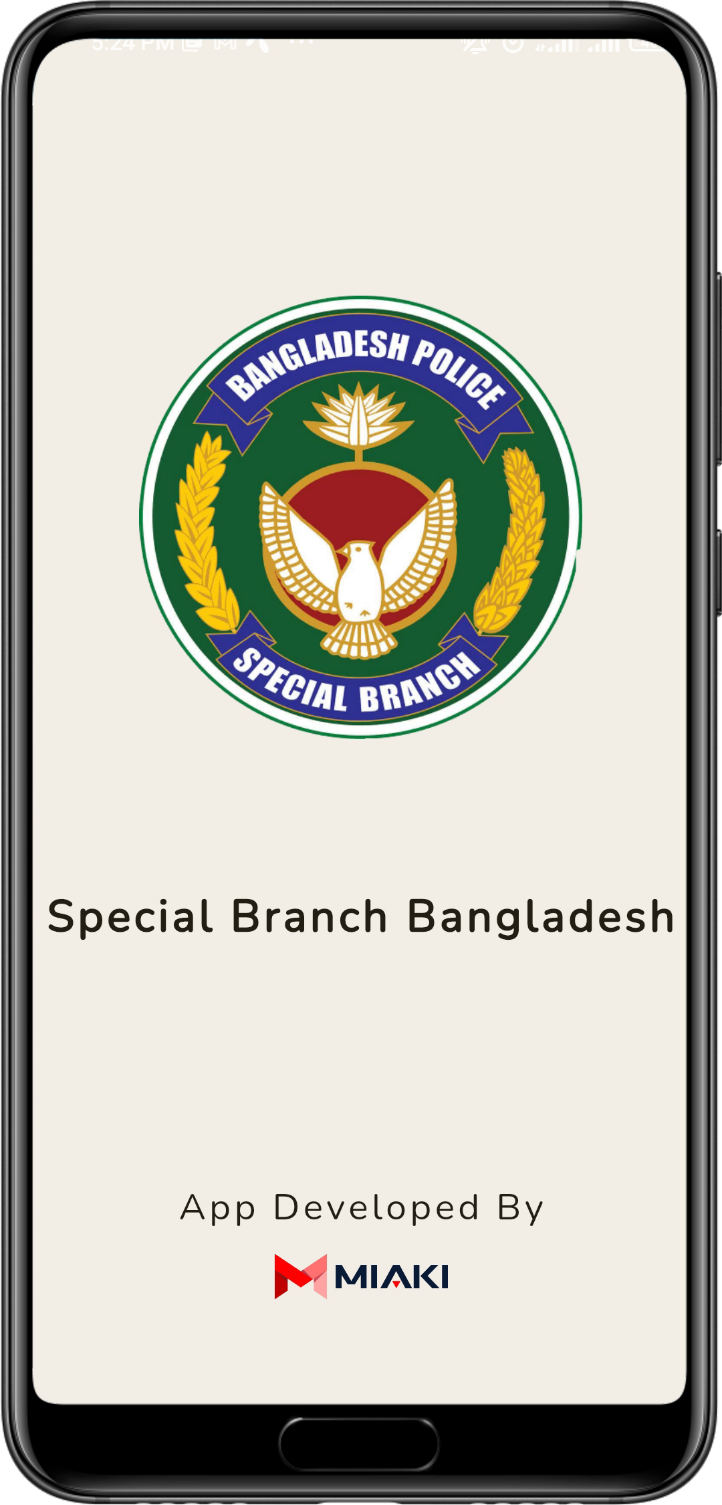 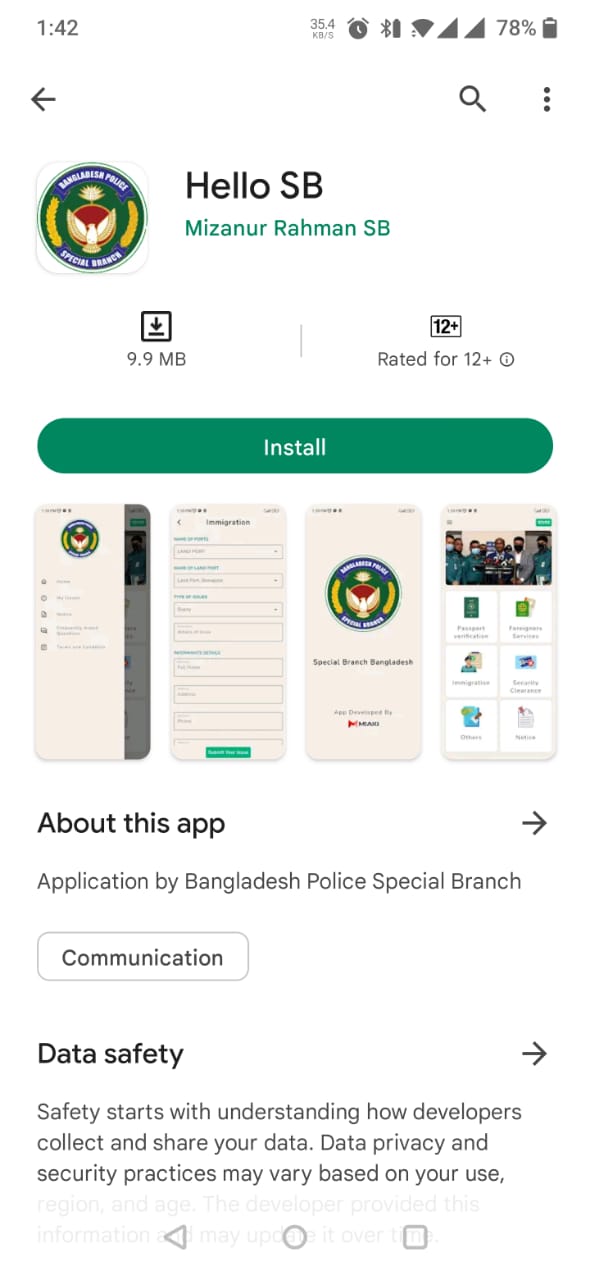 Special Branch “Hello SB” App is user-friendly & compatible with all Android devices.

“Hello SB” App can be downloaded from Google Play Store
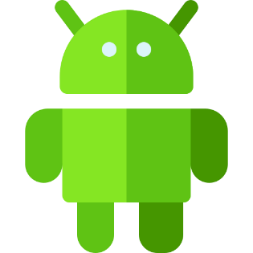 Android phones
Android tablets
App URL
https://play.google.com/store/apps/details?id=com.miaki.hellosb
Installation Process
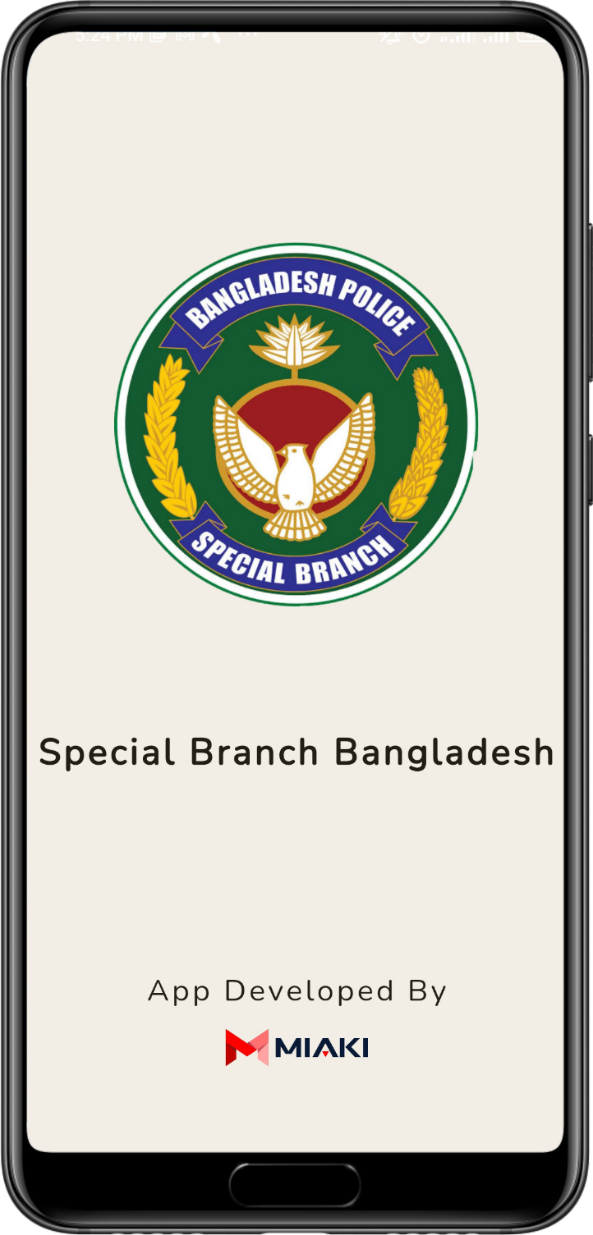 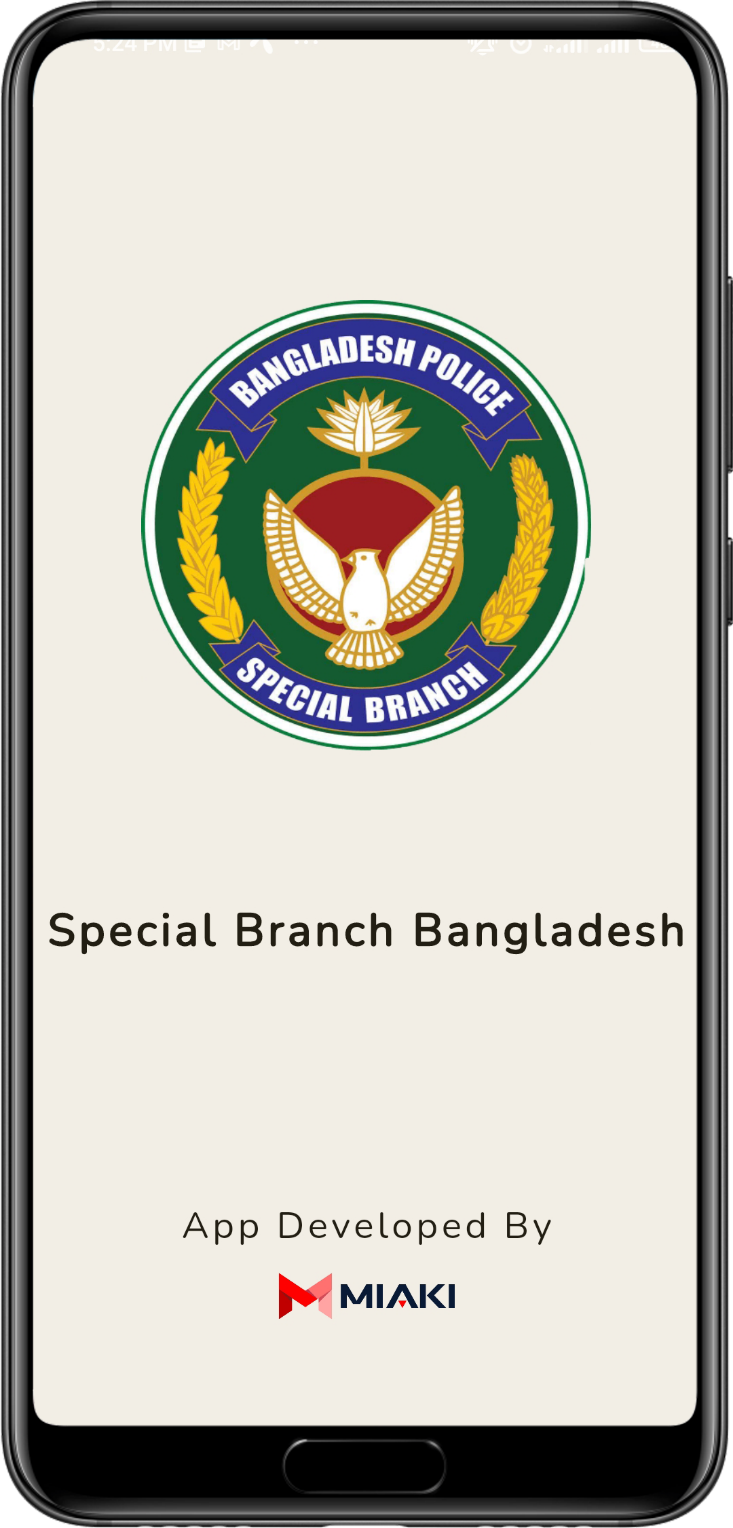 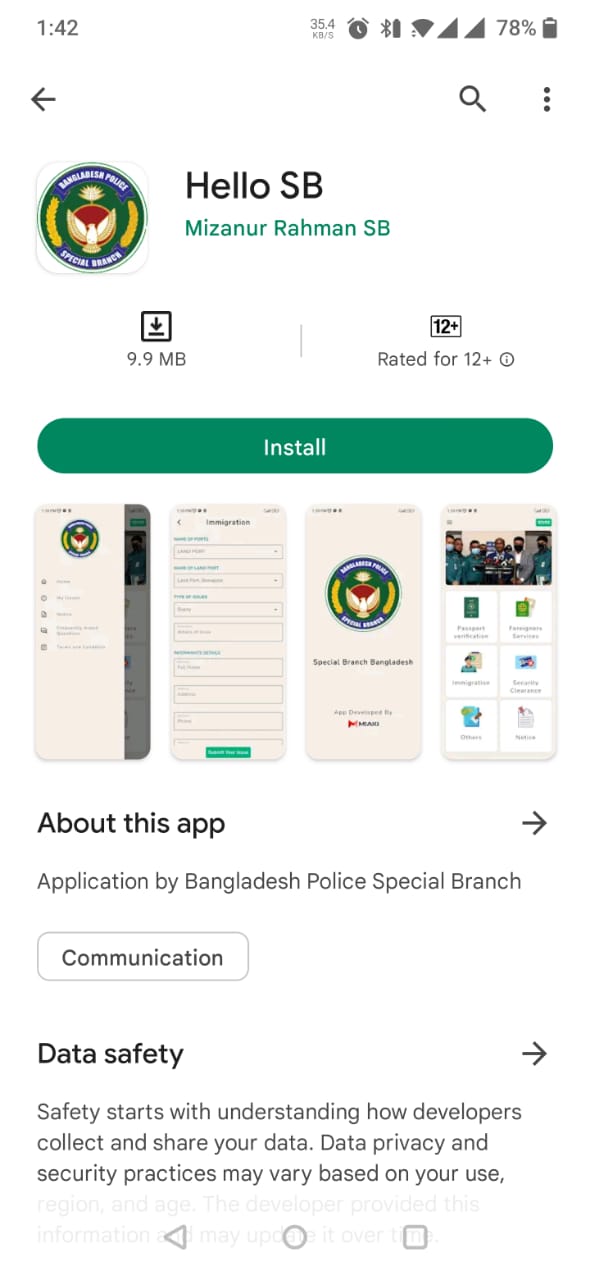 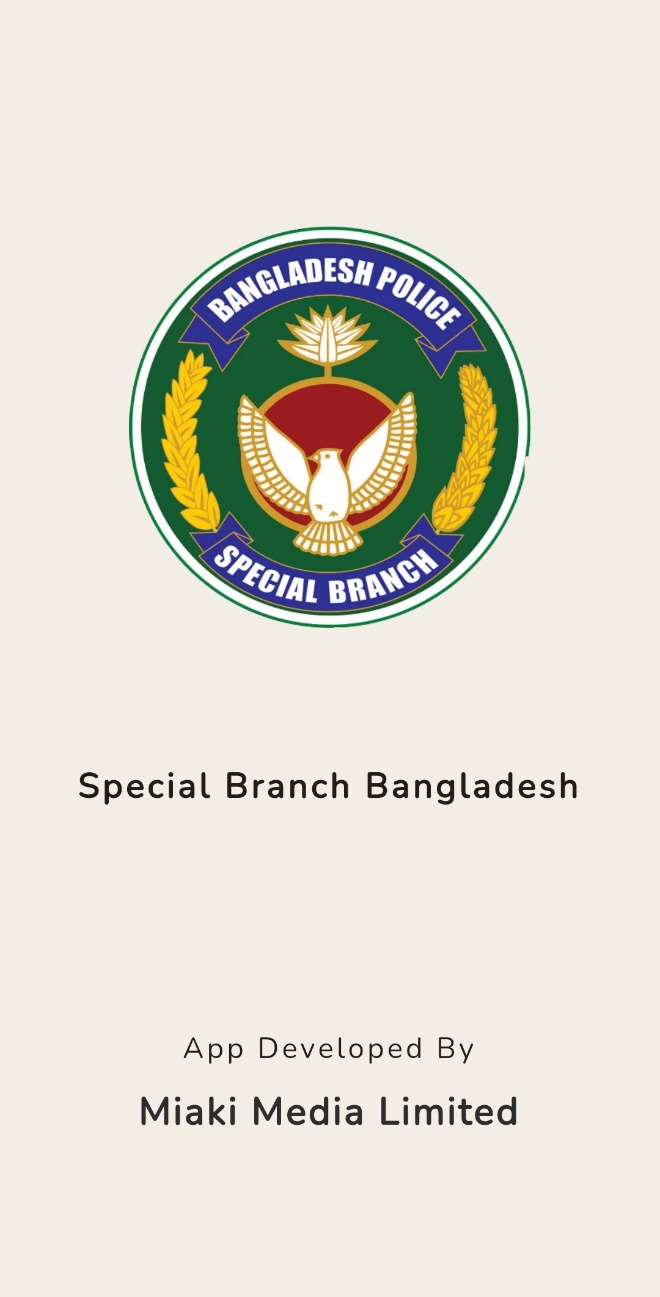 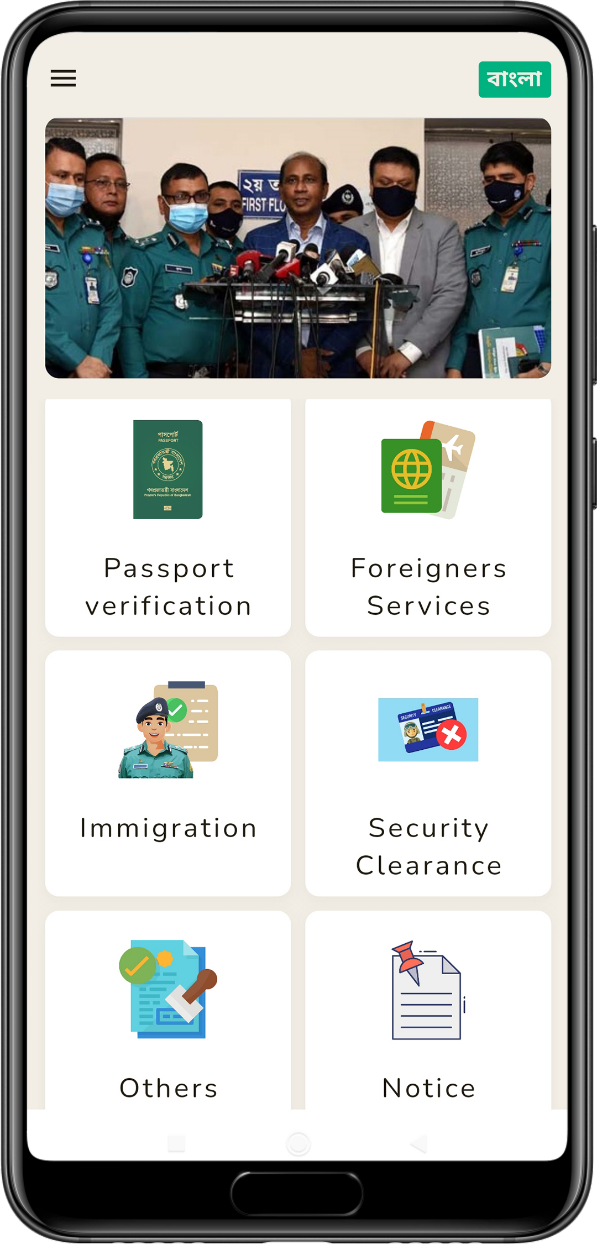 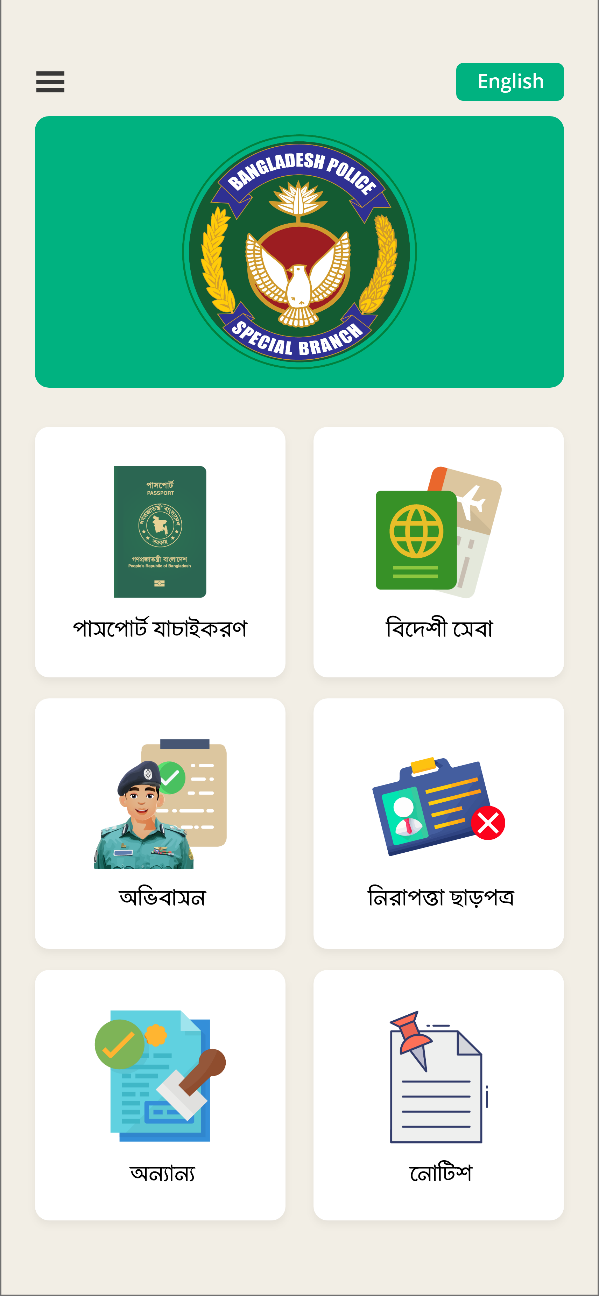 Go to Google Play Store.
Step 
01
Download “Hello SB” app.
Step 
02
Install “Hello SB” app.
Step 
03
Choose your desire segment for queries
Step 
04
Submit with required documents (if any)
Step 
05
User Journey
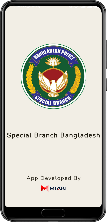 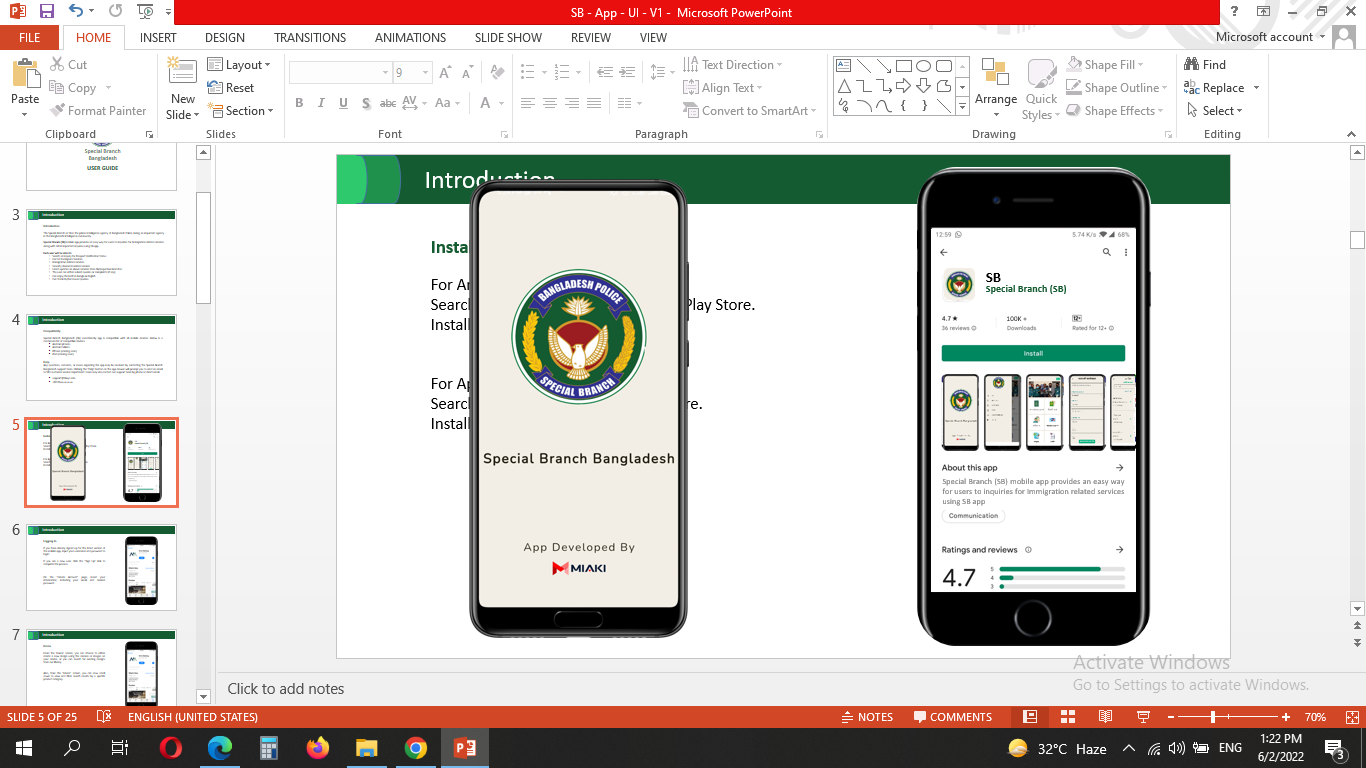 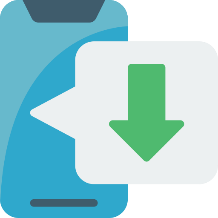 2
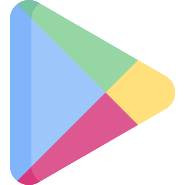 4
3
Step 
01
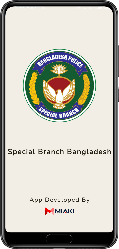 Google Play
Download App
Step 
02
1
Install & Open App
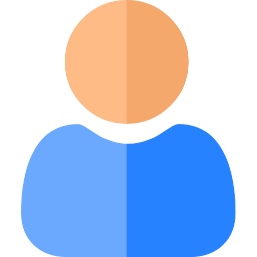 Step 
03
7
Step 
04
App User
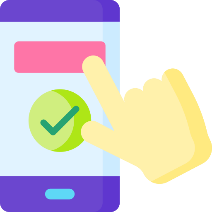 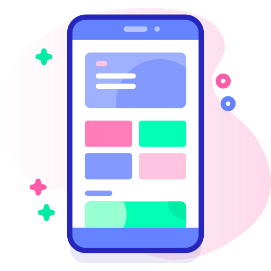 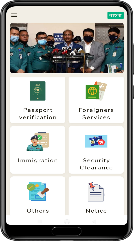 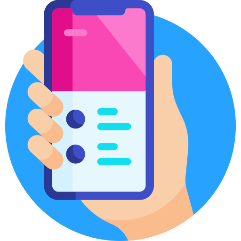 Upload Document
5
Step 
05
8
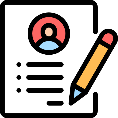 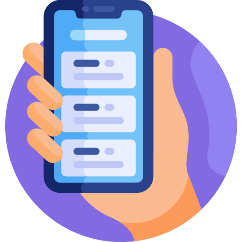 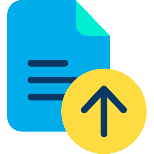 Submit
Issue
Step 
6/7
Select Issue
6
Step 
08
Input of Information
Passport Verification
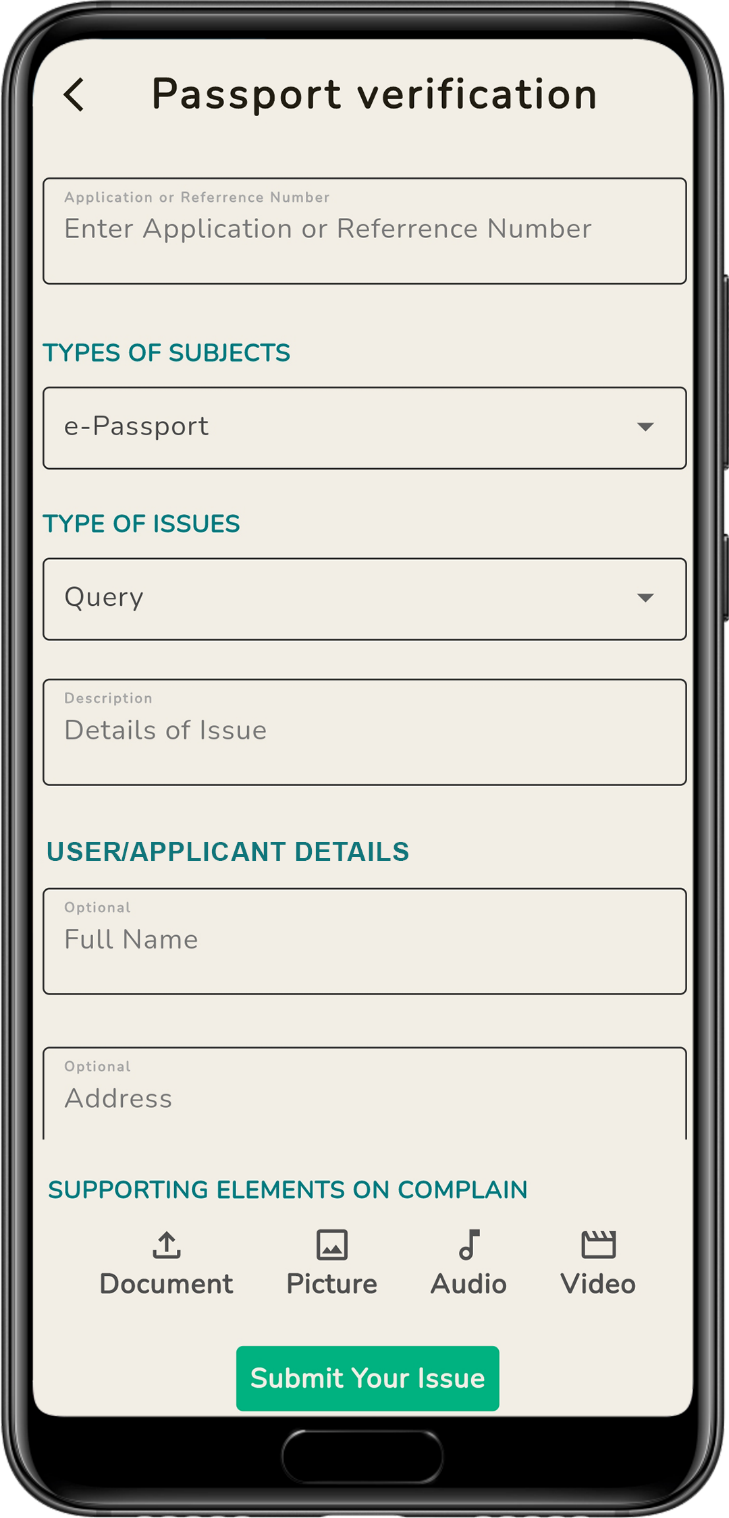 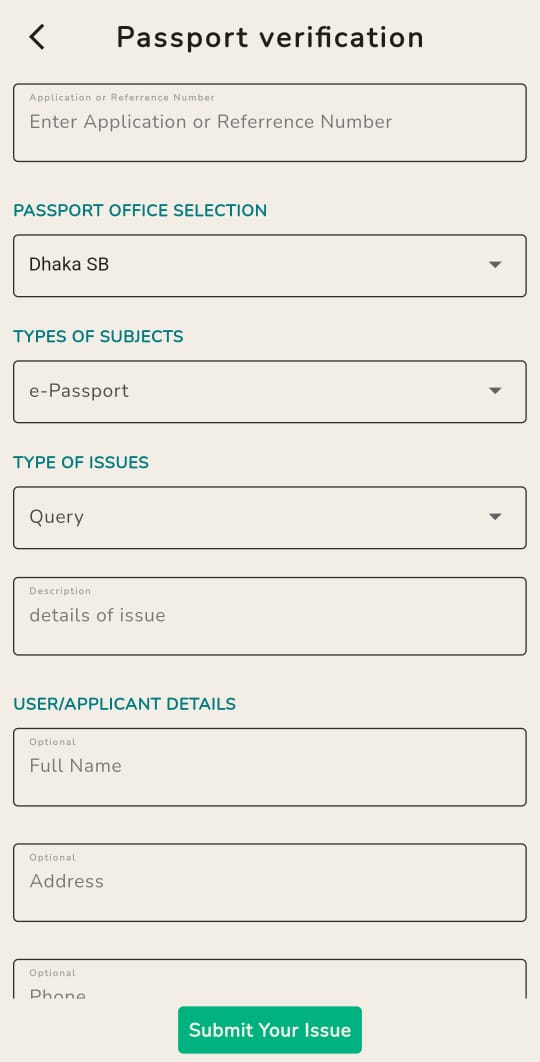 Function
User can submit queries or complaints regarding Passport related issues like verification status, reason for delay or even can submit any sort of complaint or queries.
Application/Reference Number
SB  |  DSB  |  CSB
Name of Office:
e-Passport  |  MRP  |  Correction
Subject:
Types of Issue:
Queries  |  Complaints  |  Delay/Status
How it Works:
User needs to fill up the form with all necessary information like Application Reference Number, Type of Subject, Type of issue & details of issue. The User/Applicant can also provide his/her Name, Address, Mobile Number & email.

User may submit Supporting Documents, Photos, Audios or Videos.
Steps:
Open SB app > Tap Passport Verification > Fill up the form > Upload documents > Submit
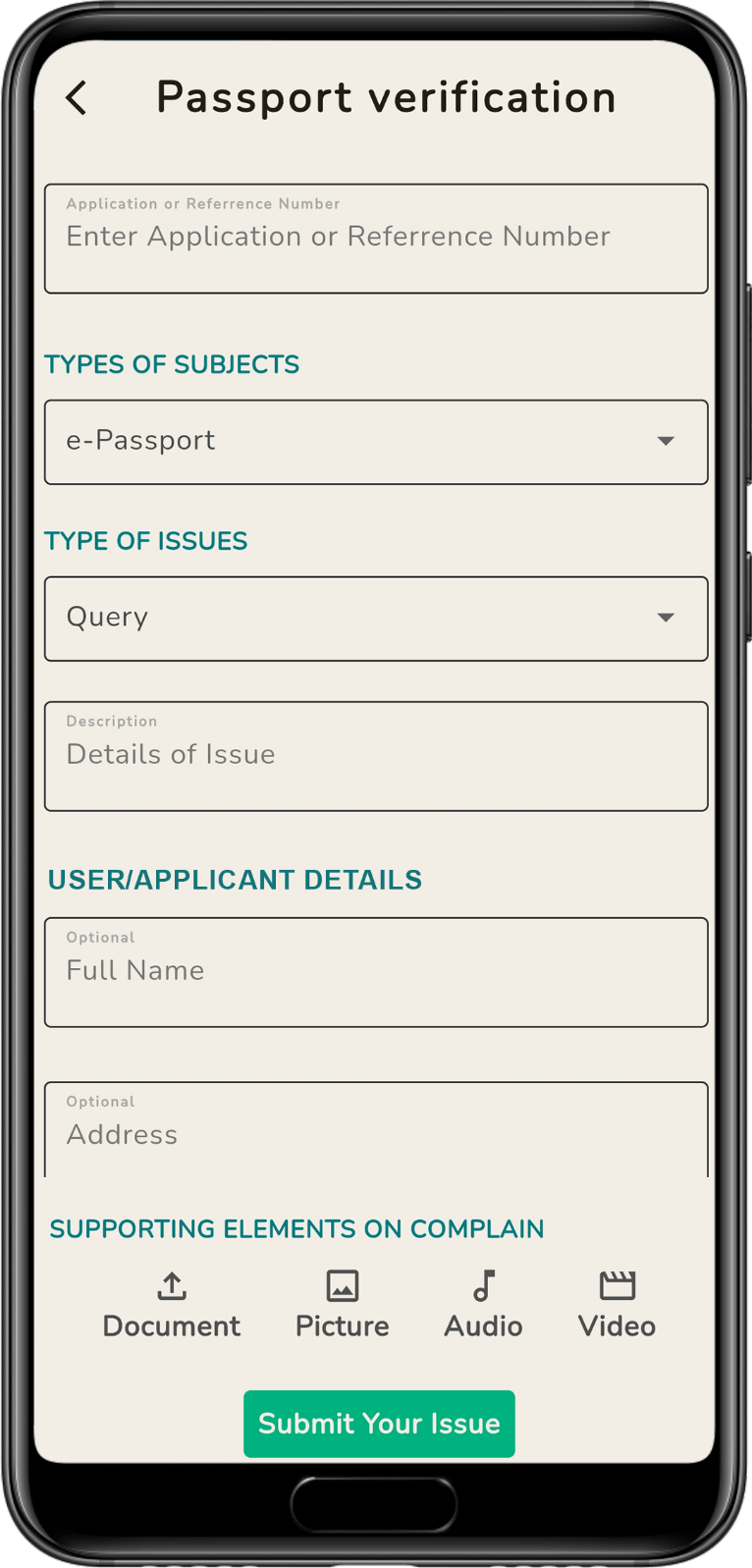 Tap Passport Verification > Fill up the form > Upload documents > Submit
Passport Verification
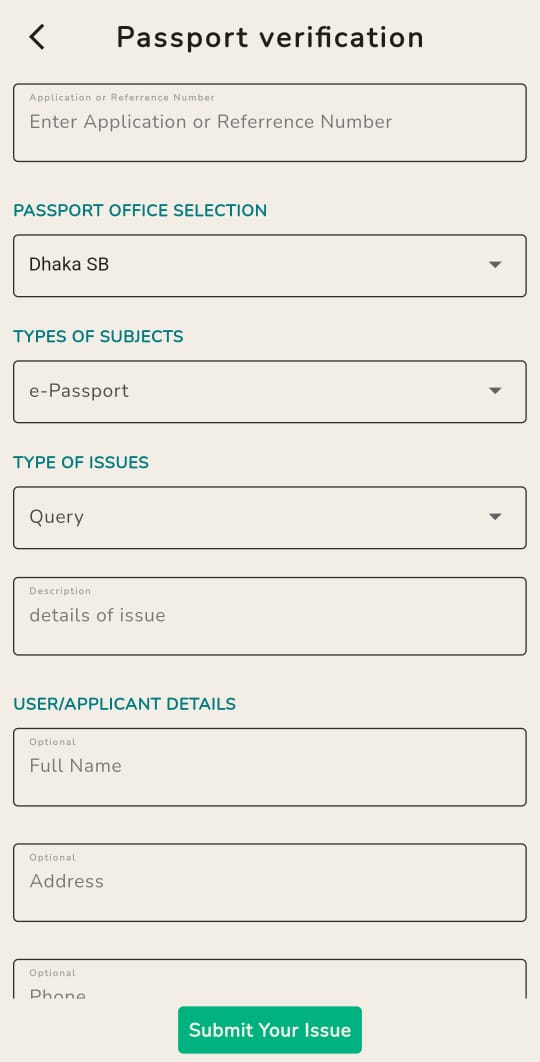 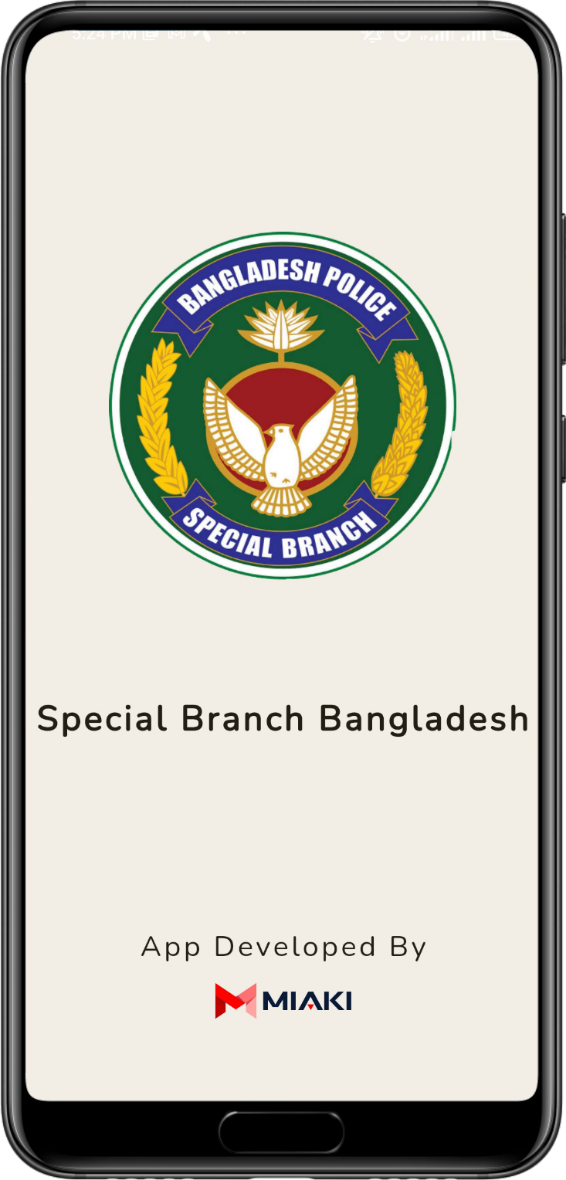 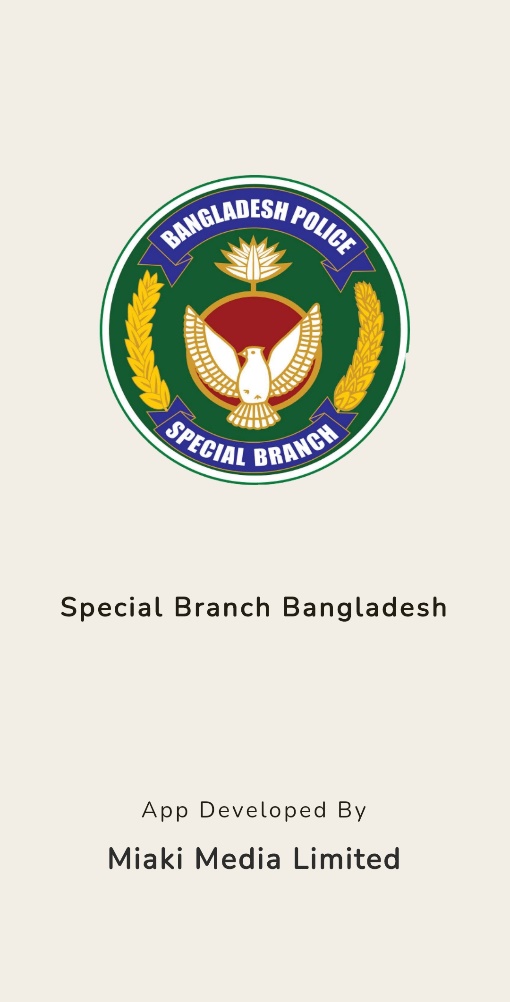 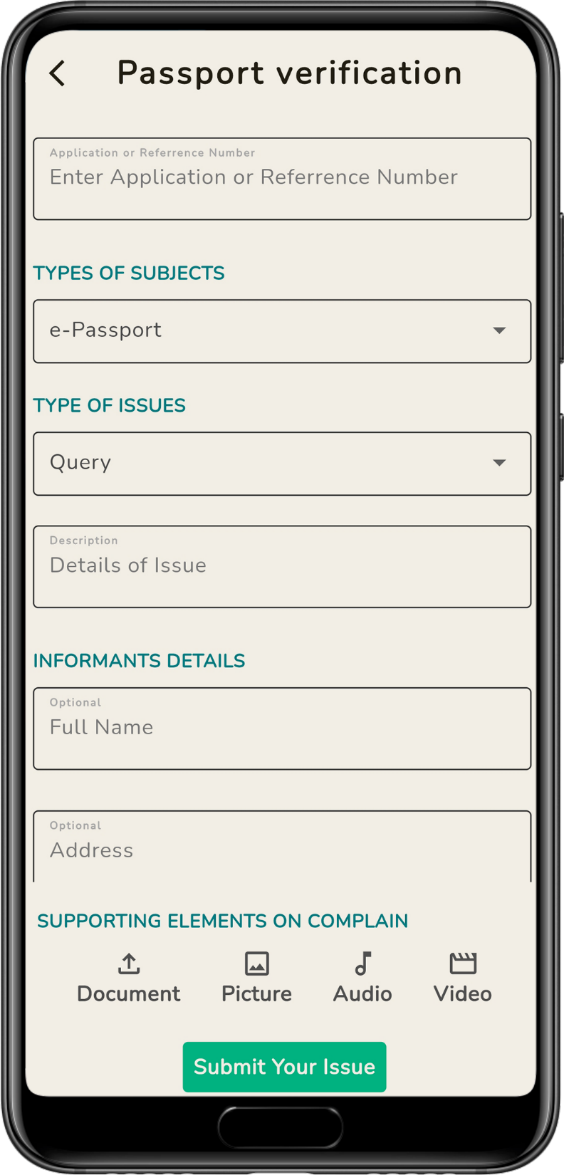 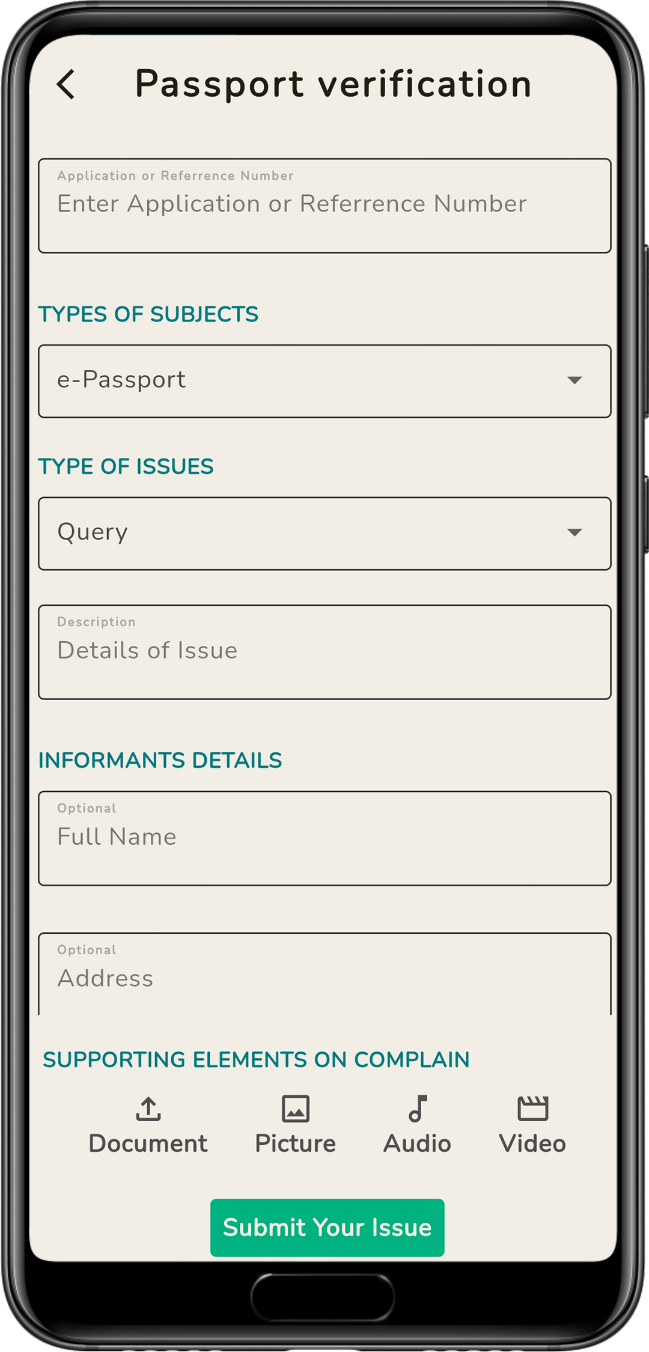 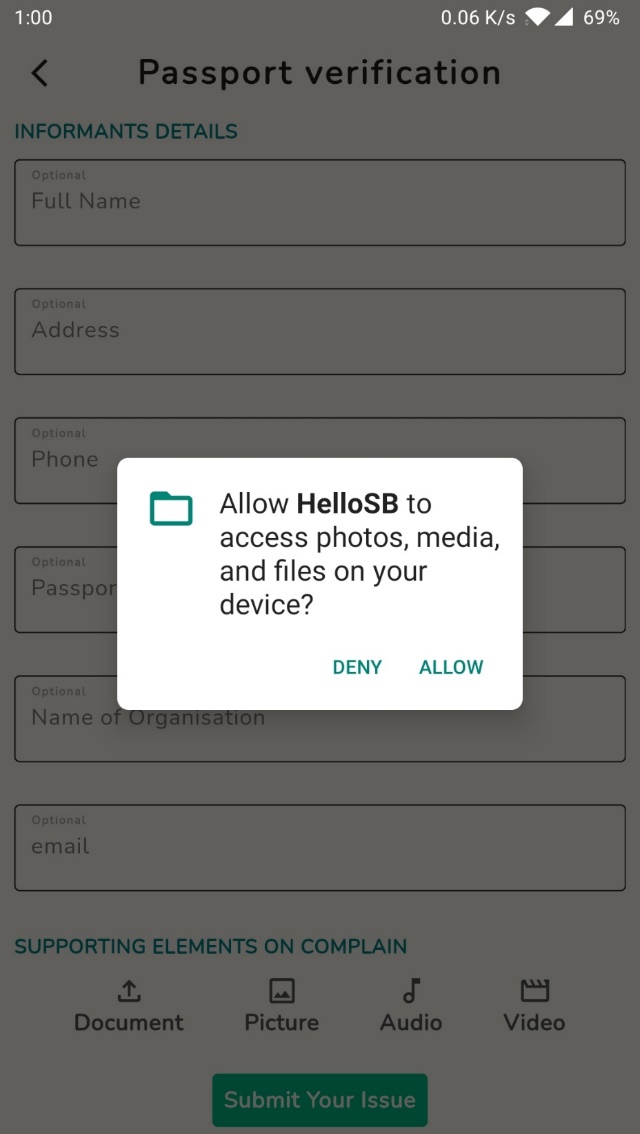 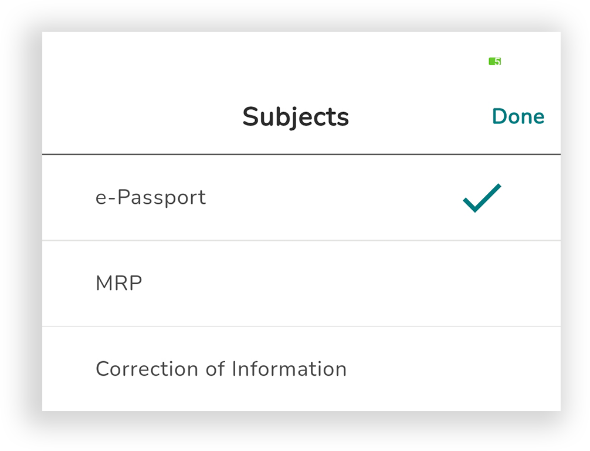 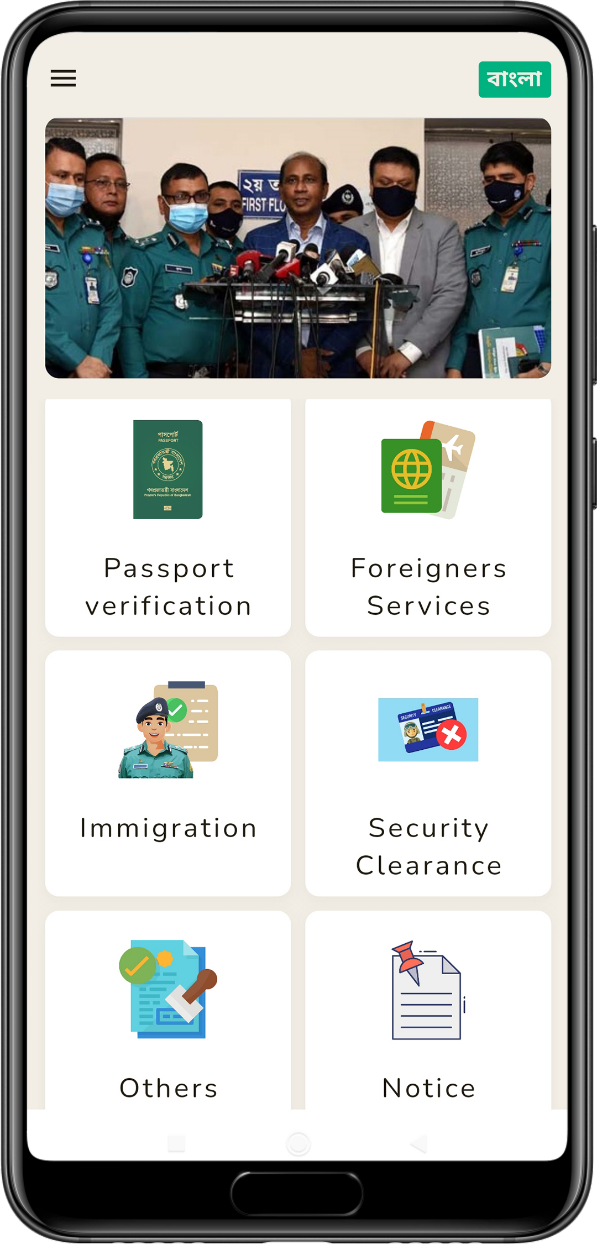 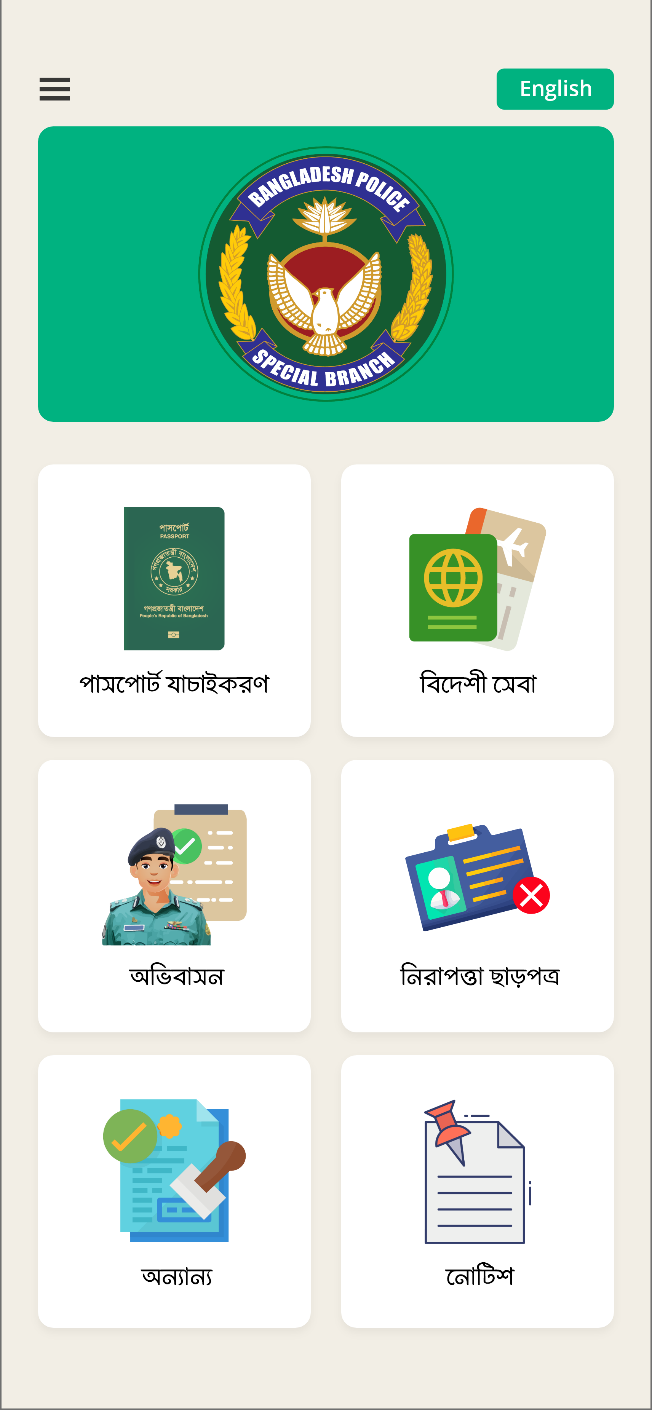 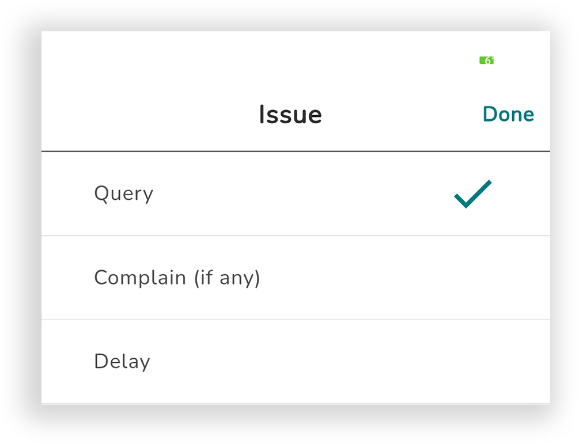 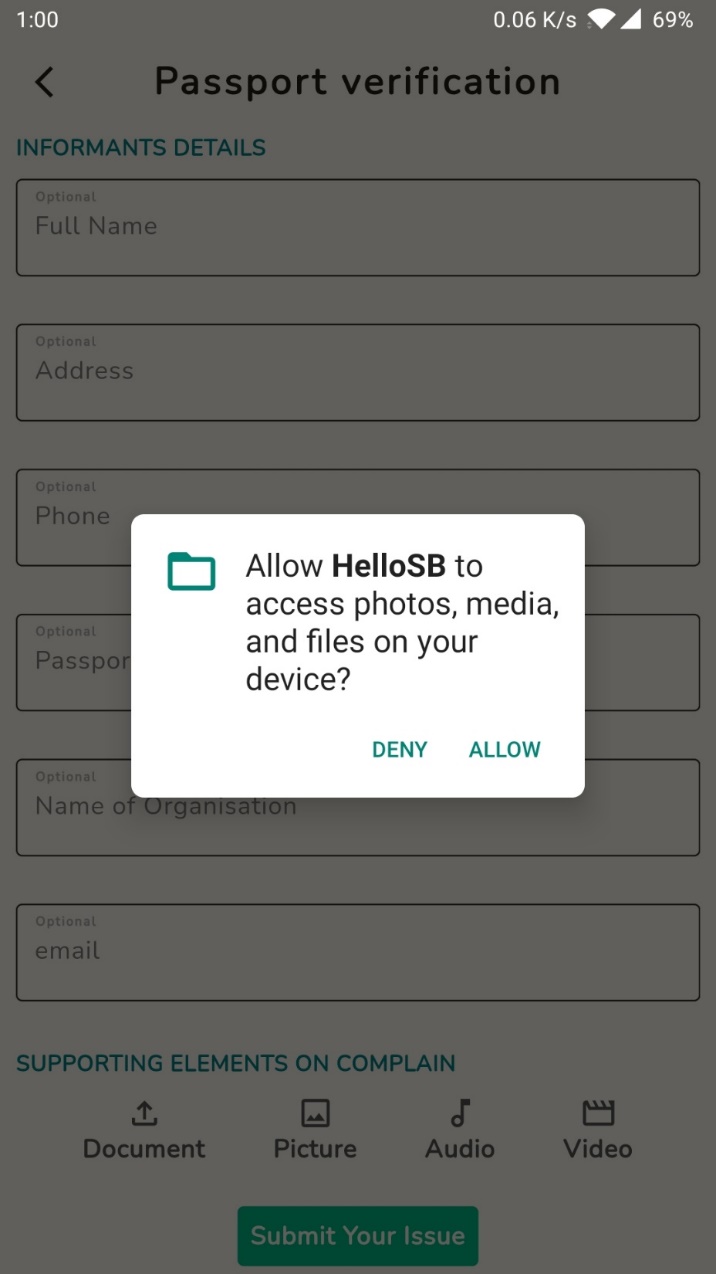 Immigration
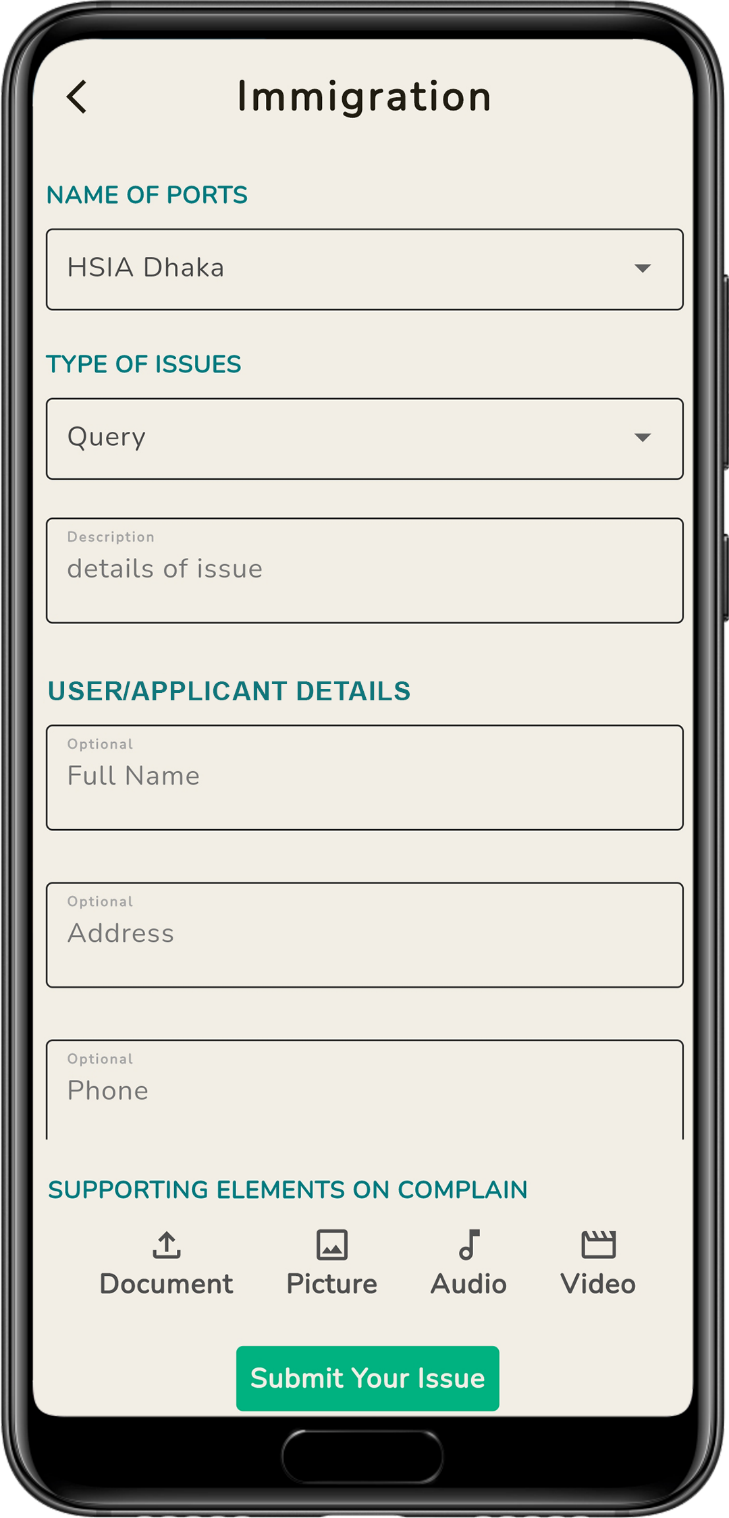 Function
User can submit queries or complaints regarding Immigration related issues by choosing concerned port from the list of value.
Name of the Ports:
Airports  |  Land ports  |  Sea ports
Types of Issues:
Queries  |  Complaints  |  Suggestion/Observation
How it Works:
User needs to fill up the form with all necessary information like Name of the Port, Type & details of issue. The User/Applicant can also provide his/her Name, Address, Mobile Number & email.

User may submit Supporting Documents, Photos, Audios or Videos.
Steps:
Open SB app > Tap Immigration > Select Port > Fill up the form > Upload documents > Submit
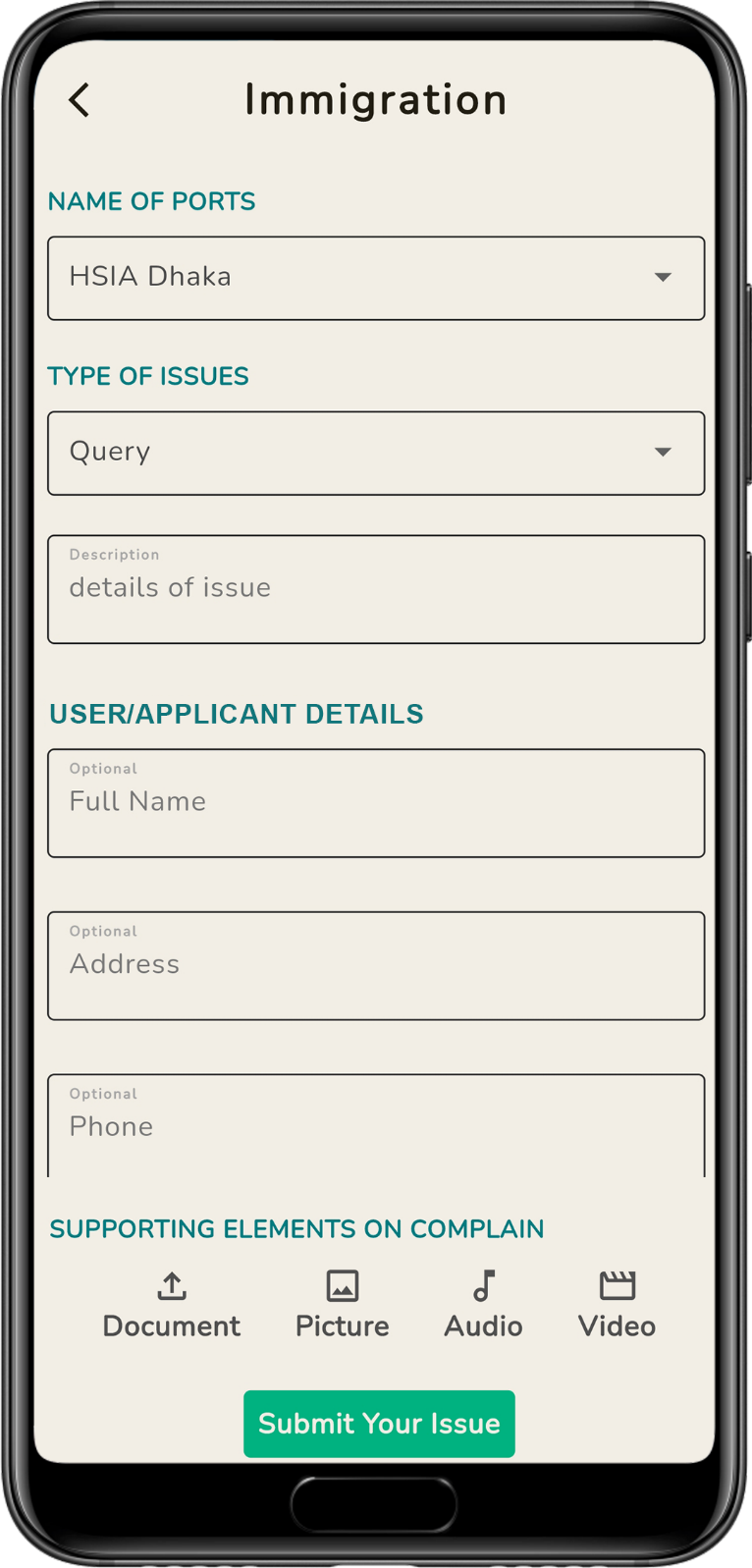 Tap Immigration > Fill up the form 
> Upload documents > Submit
Immigration
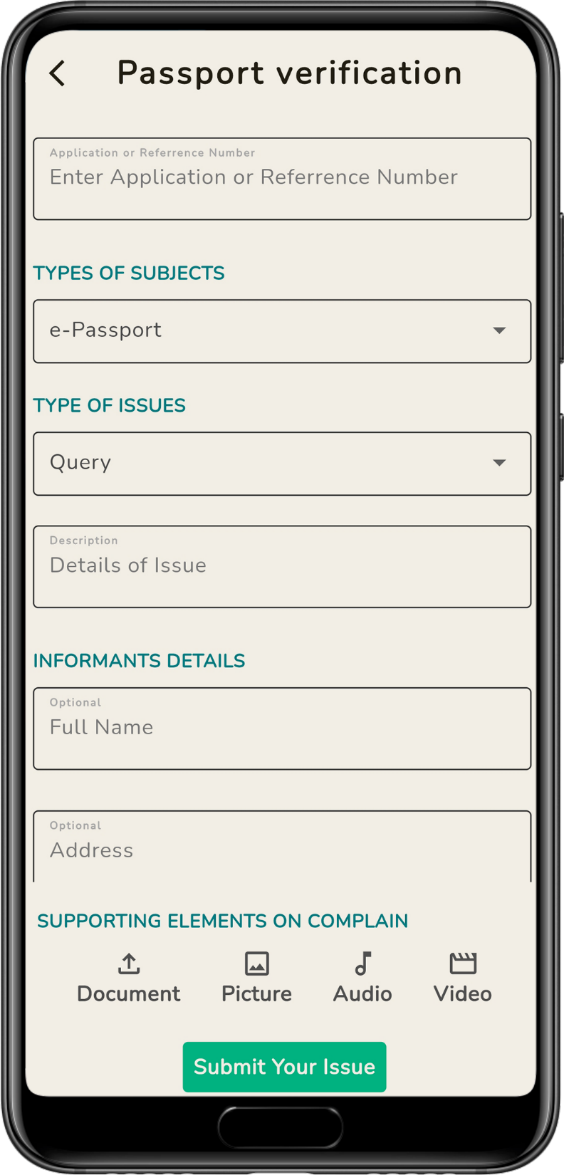 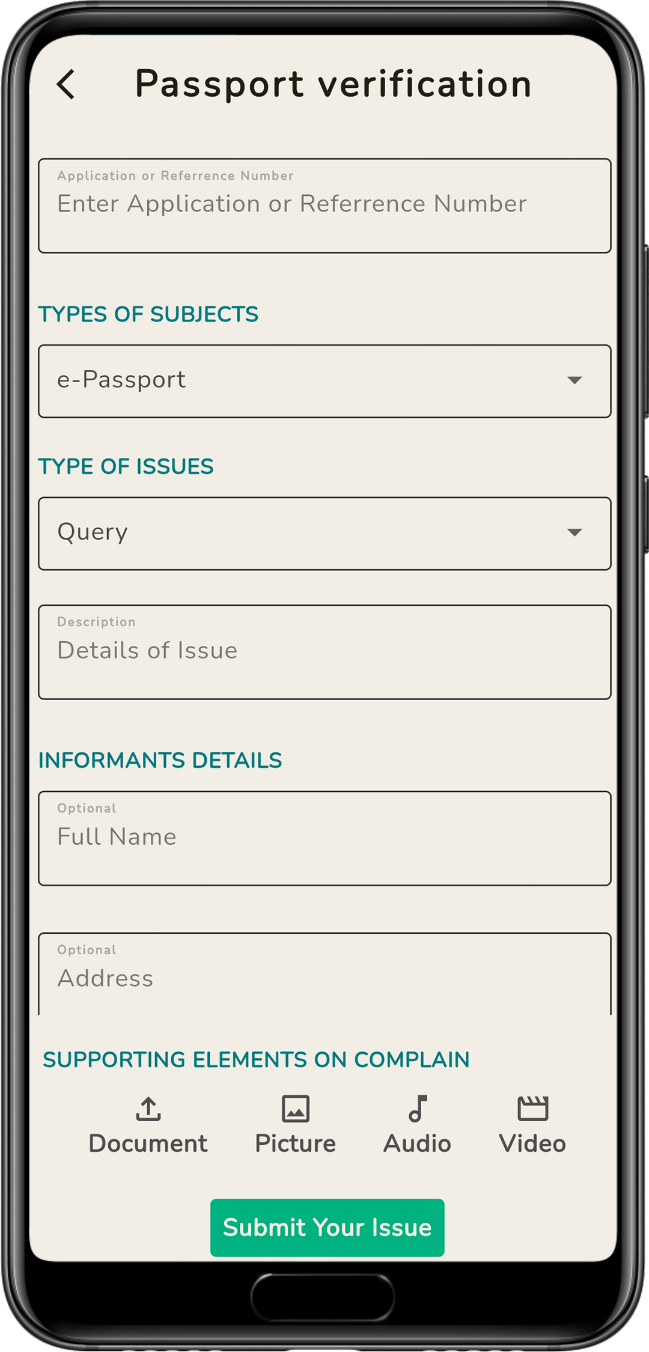 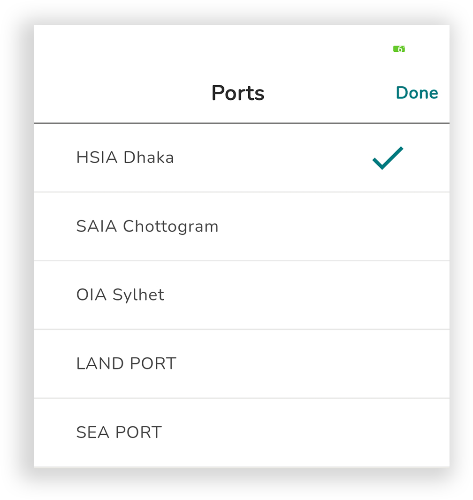 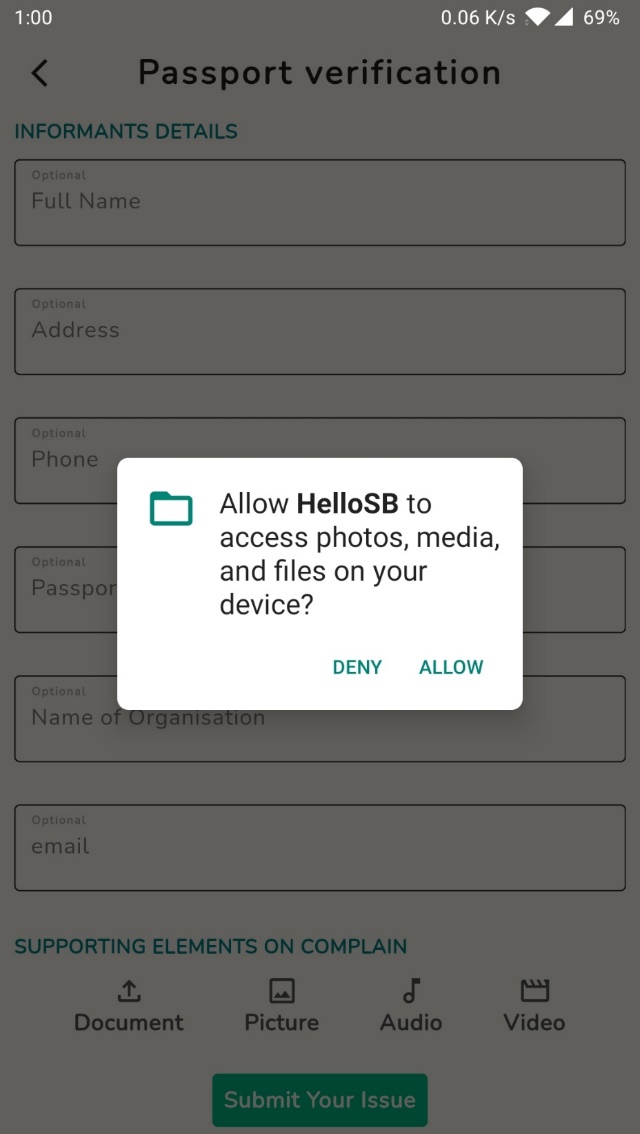 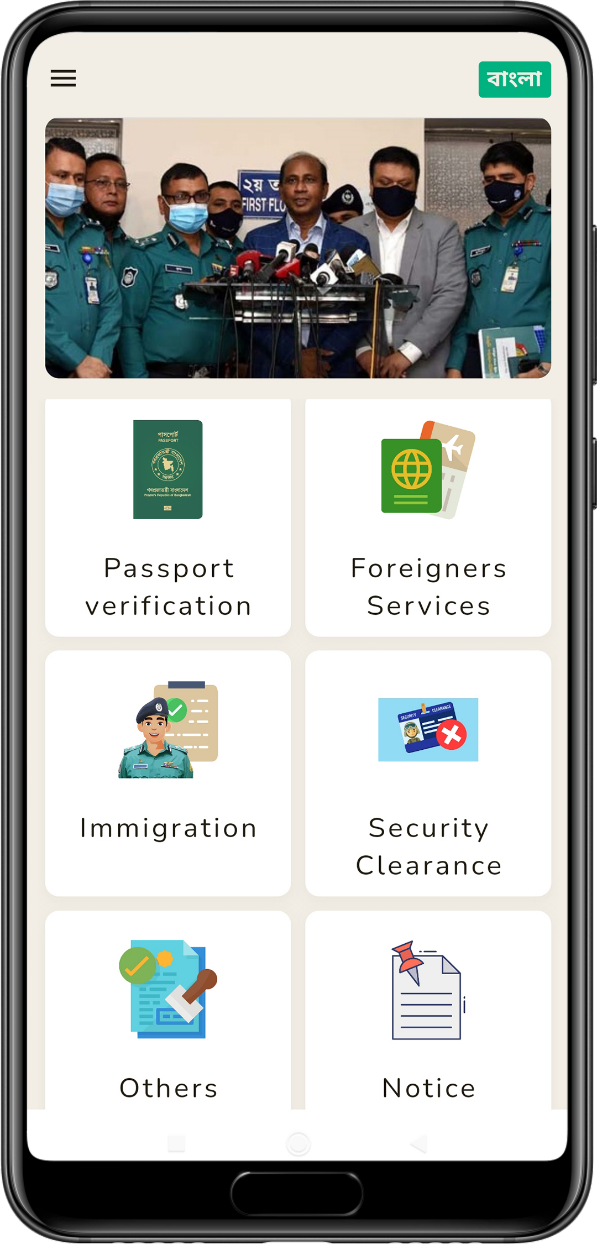 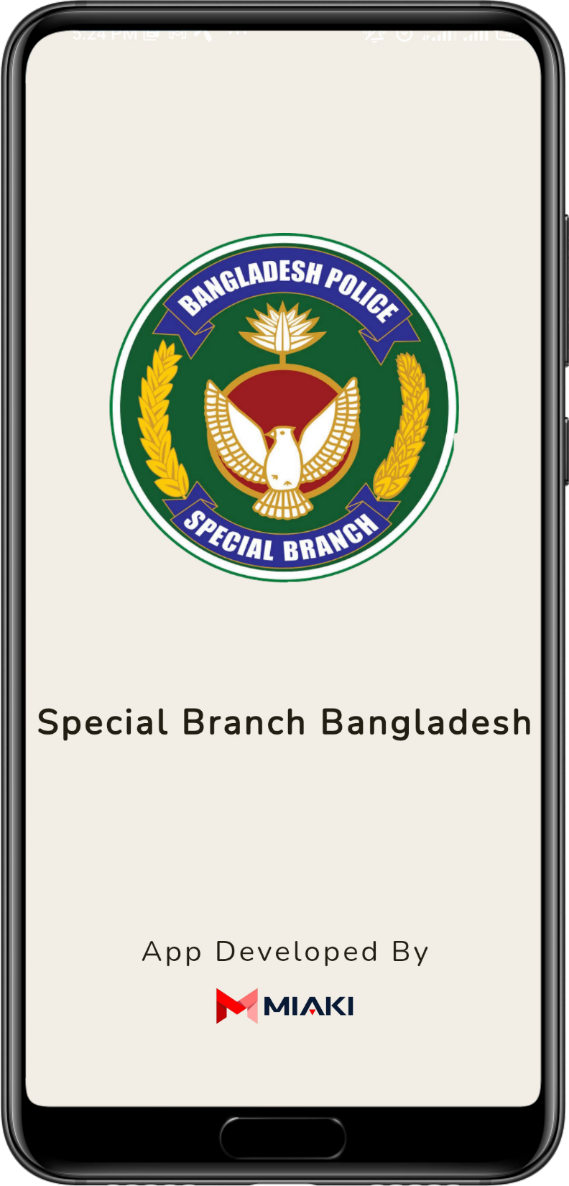 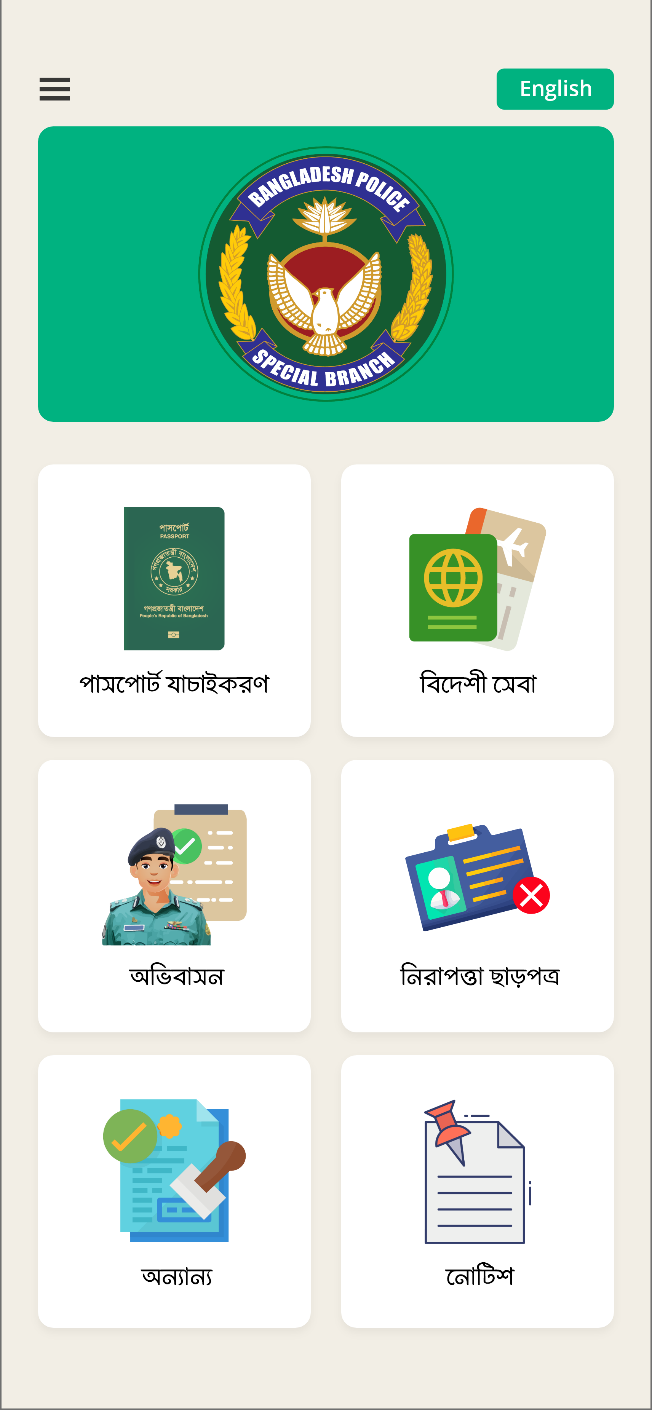 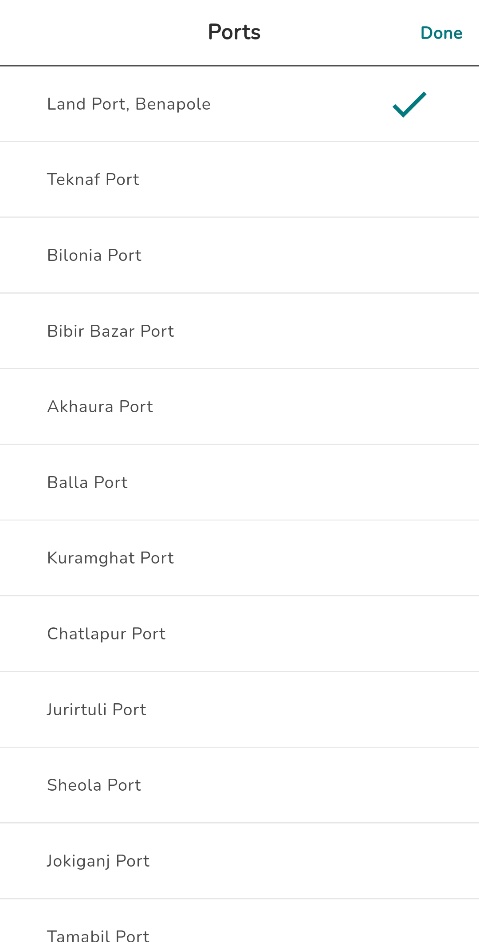 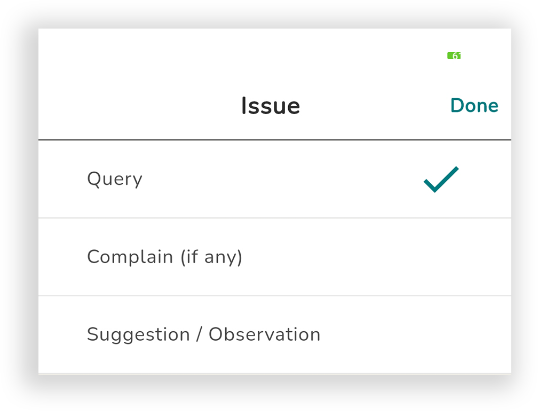 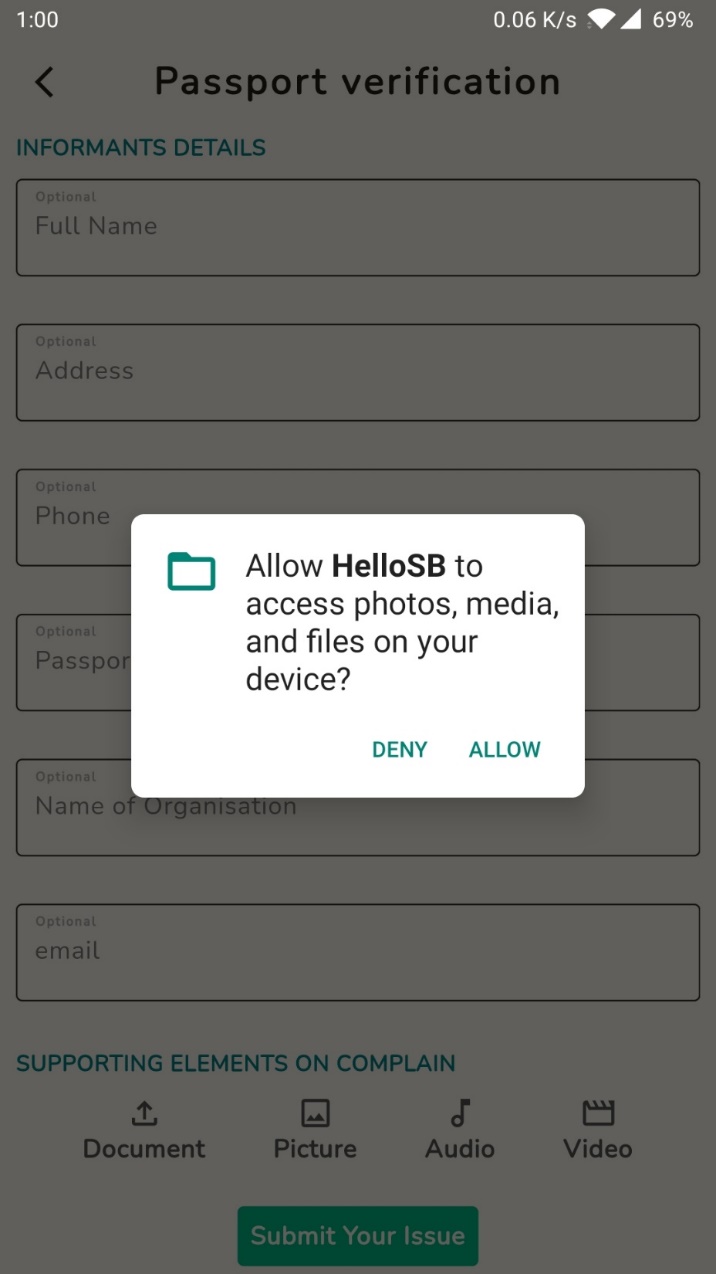 Foreigners Services
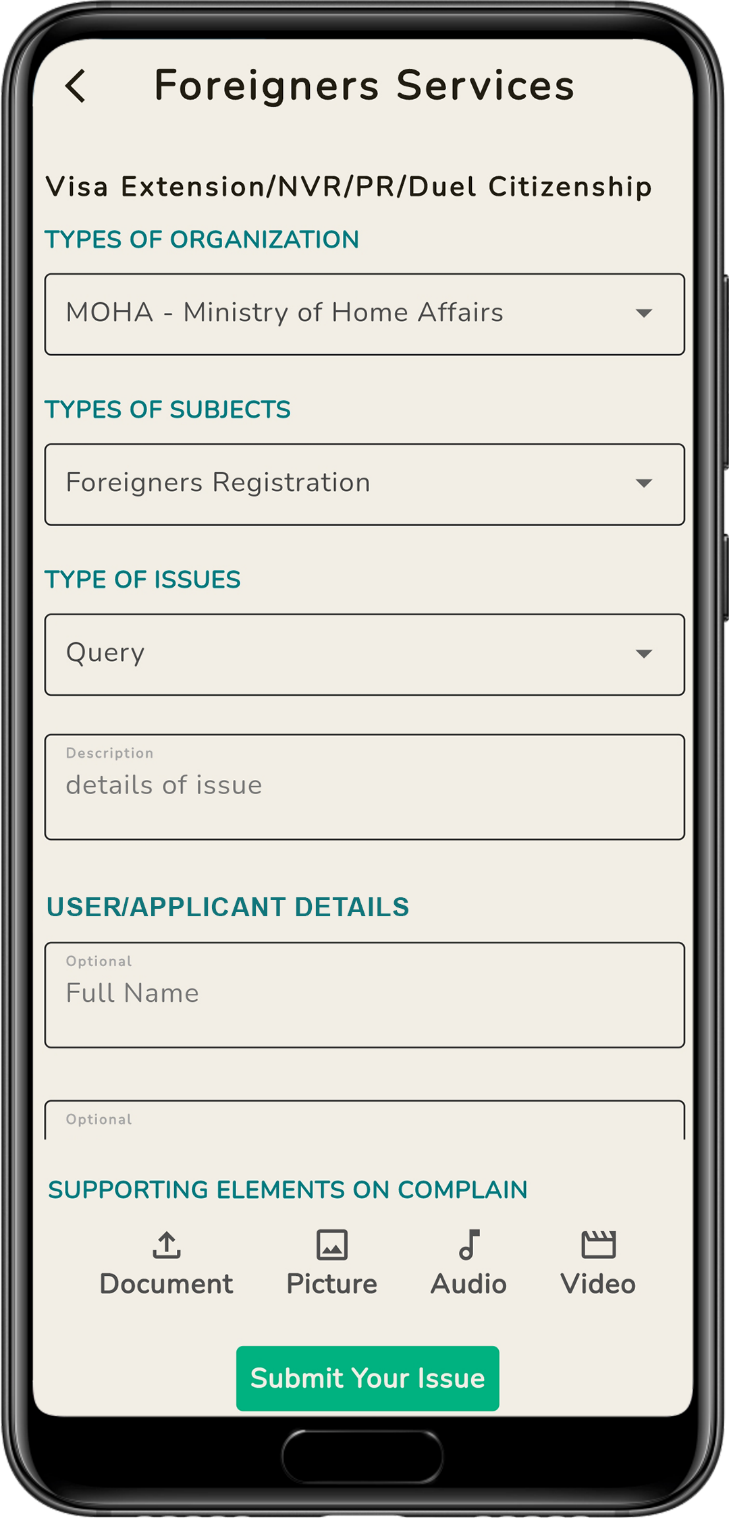 Function
User can submit queries or complaints regarding Foreigners Registration, Dual Citizenship & VISA Inquiries
MOHA  |  MOFA  |  PHQ  |  DIP  |  Others
Organization:
Dual Citizenship  |  VISA Issue/Extension  |  Registration | NVR
Subject:
Types of Issue:
Queries  |  Complaints  |  Suggestion/Observation
How it Works:
User needs to fill up the form with all necessary information like Type of organization, Type of Subjects, Types & details of issue. The User/Applicant can also provide his/her Name, Address, Mobile Number & email.

User may submit Supporting Documents, Photos, Audios or Videos.
Steps:
Open SB app > Tap Foreigner Services > Fill up the form > Upload documents > Submit
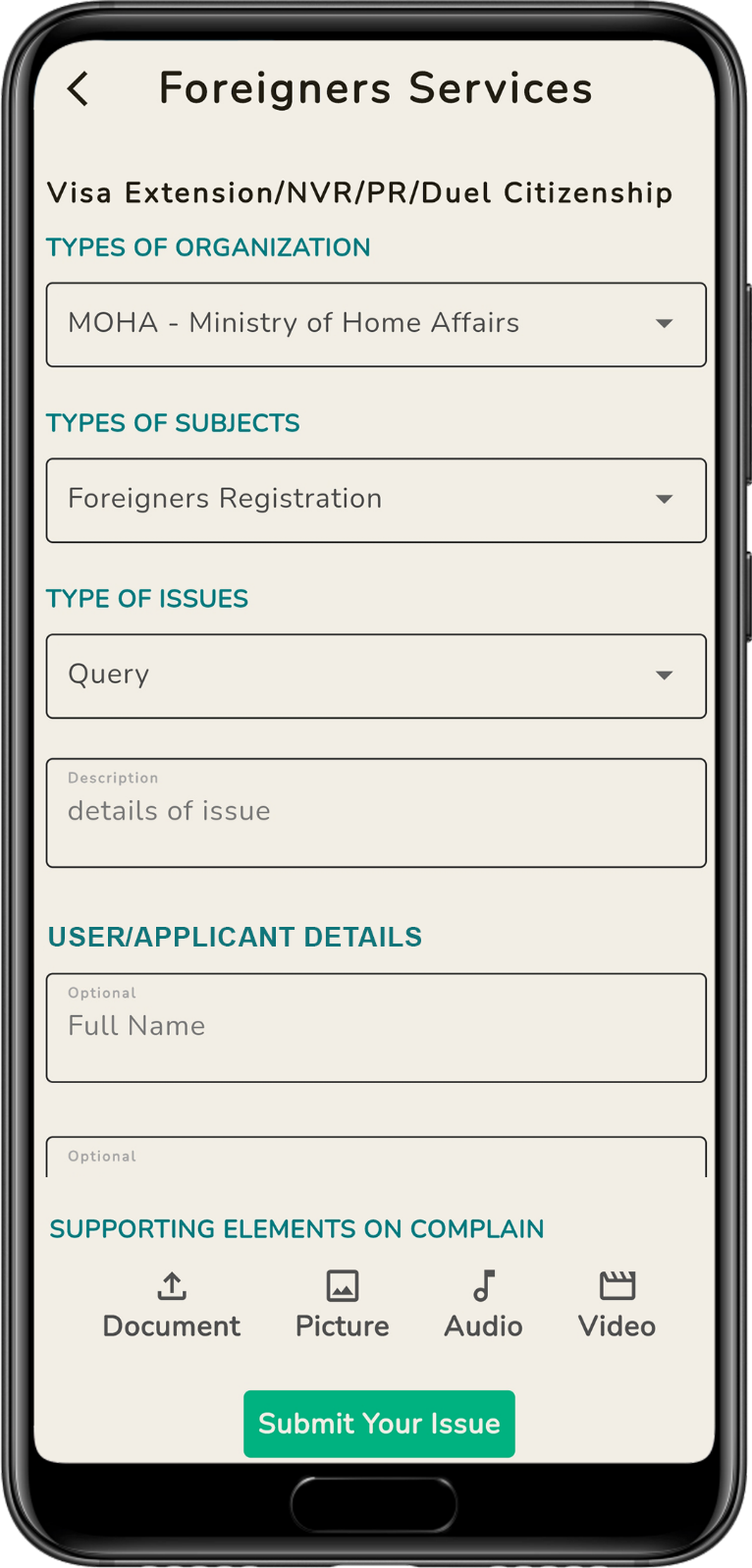 Tap Foreigners Services > Fill up the form 
> Upload documents > Submit
Foreigners Services
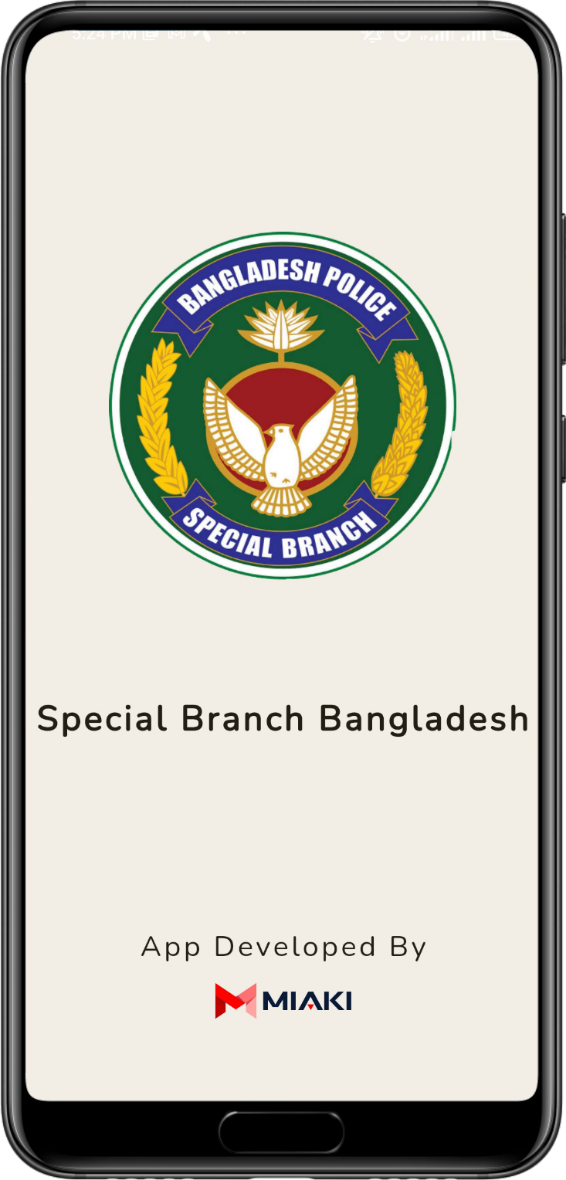 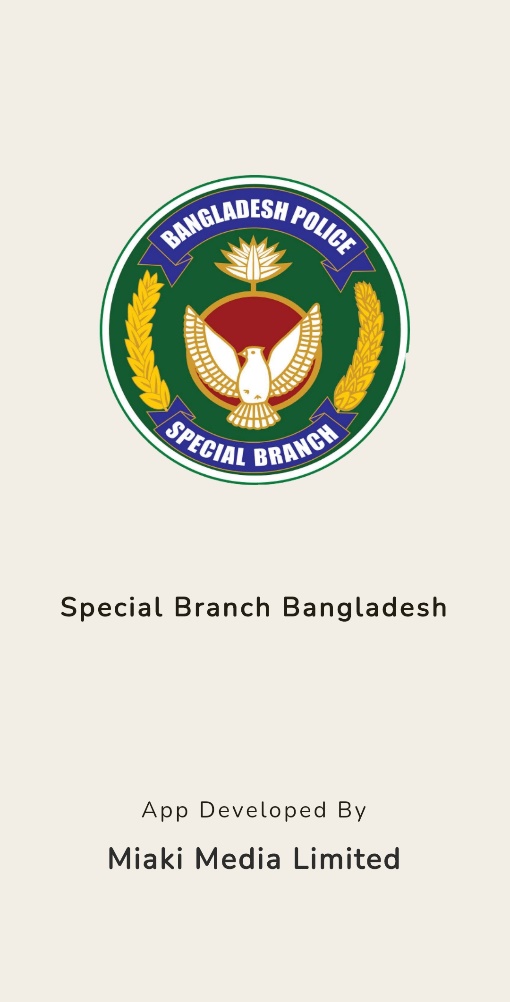 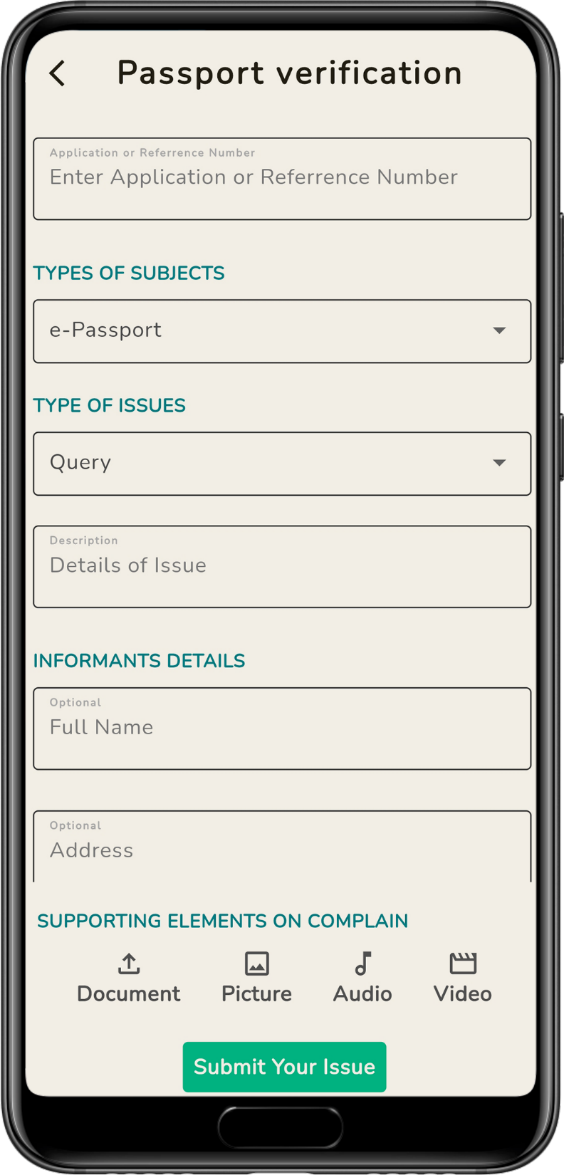 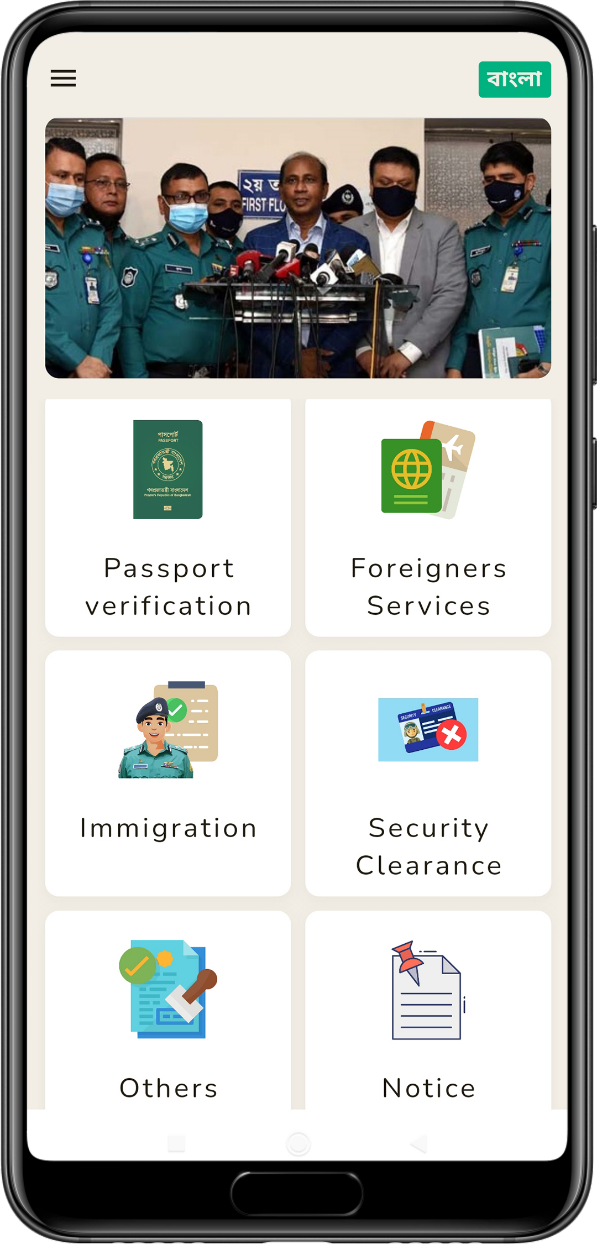 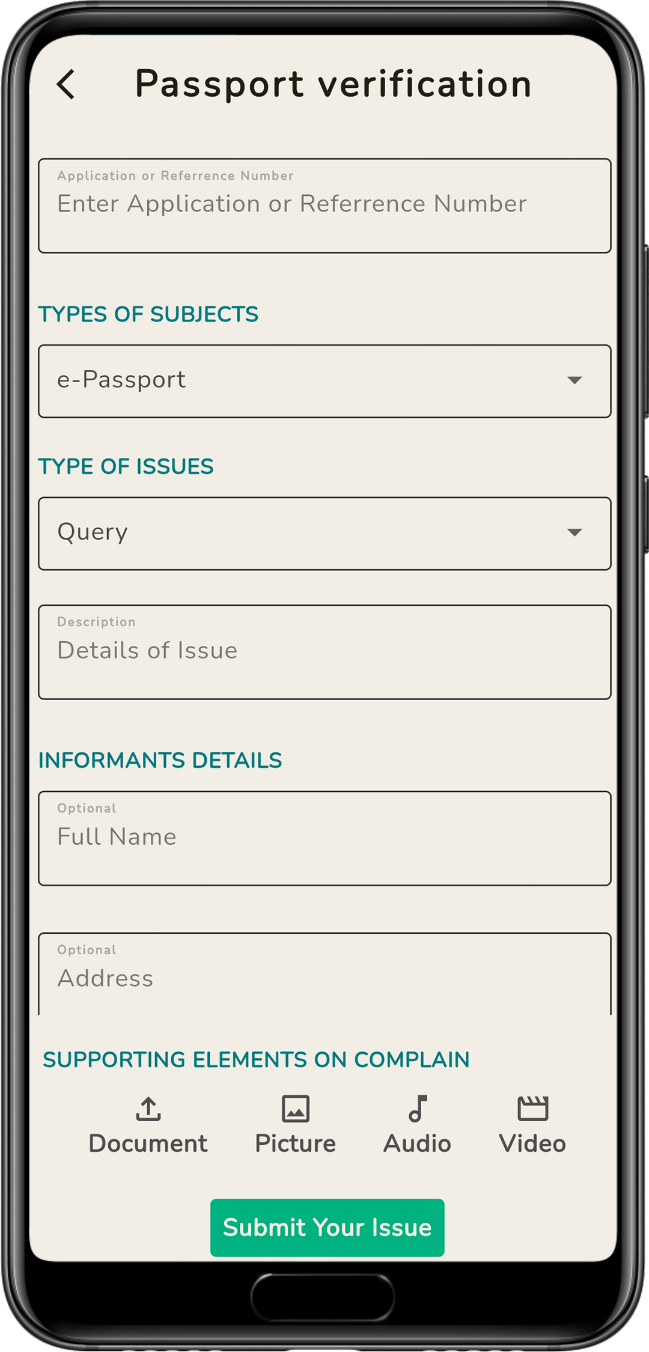 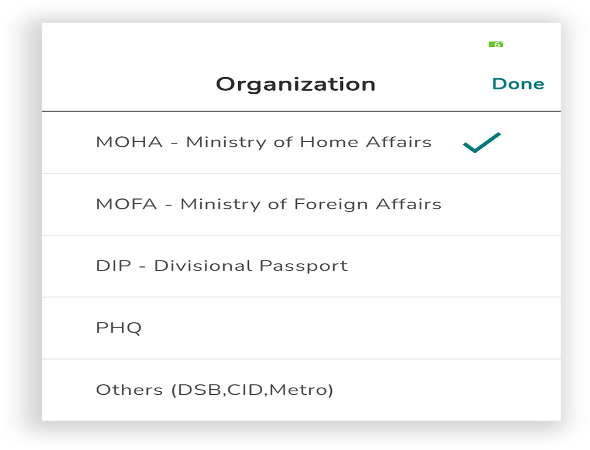 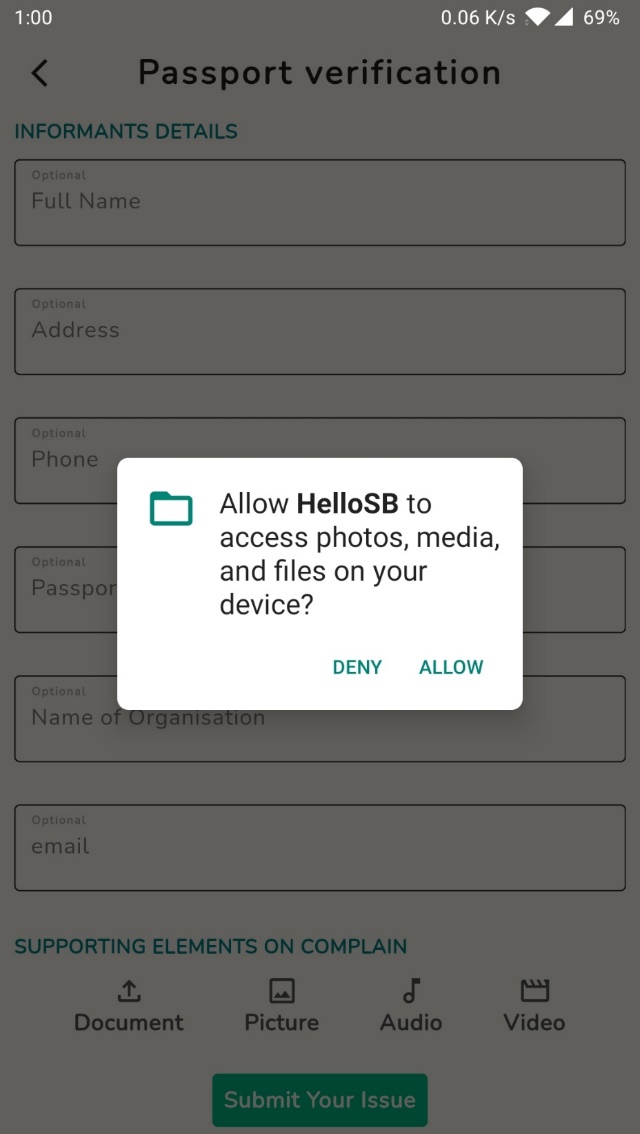 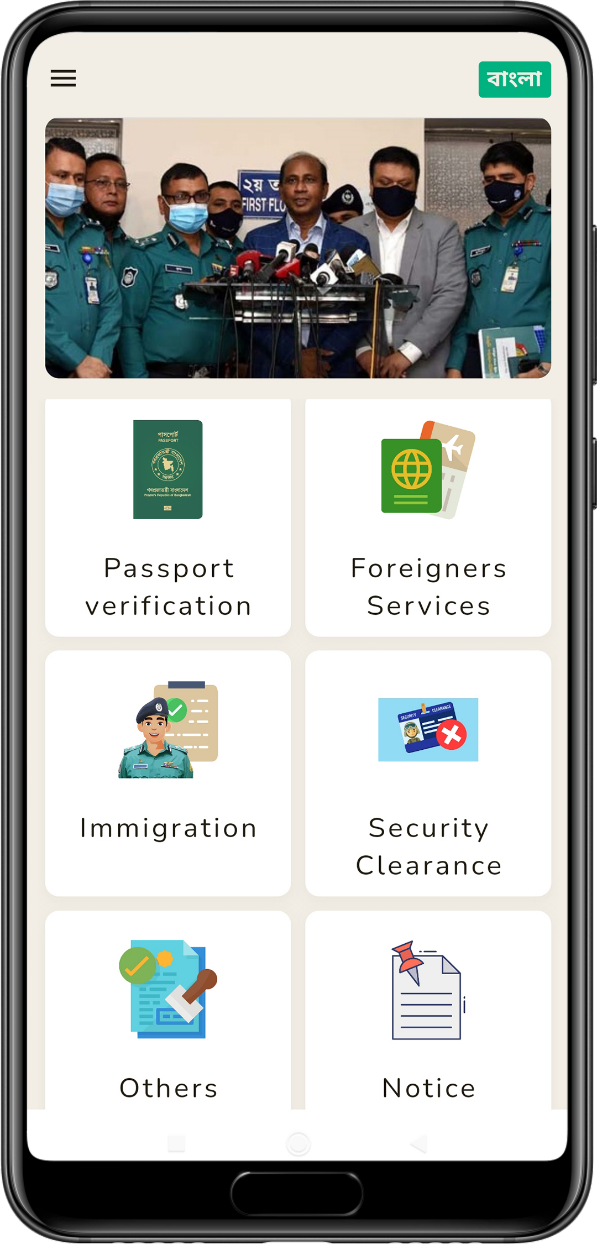 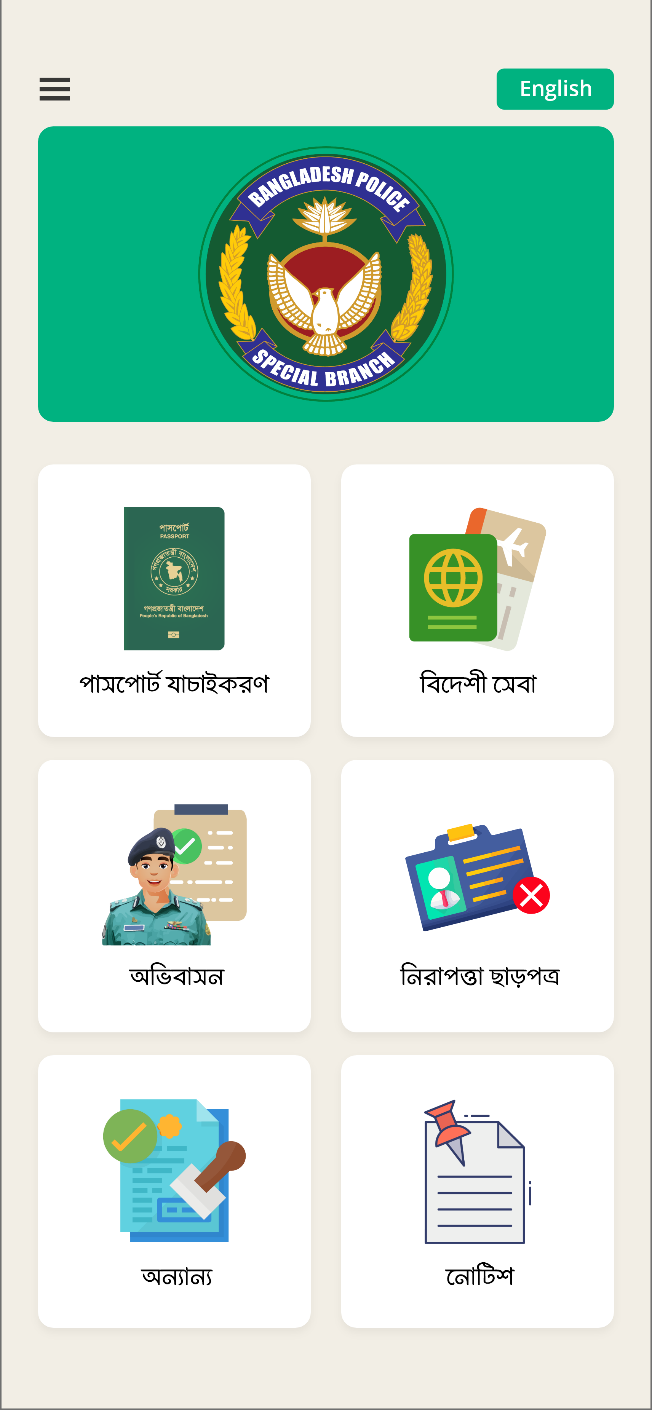 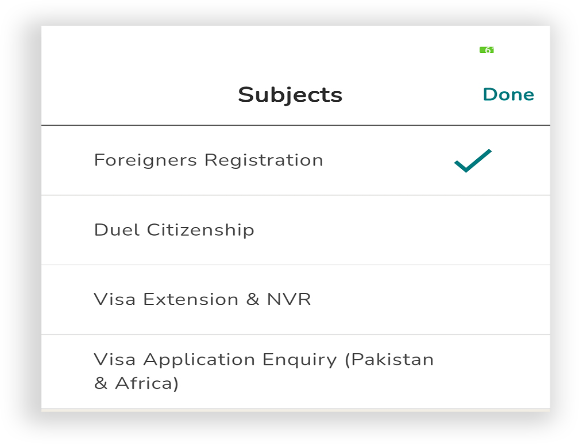 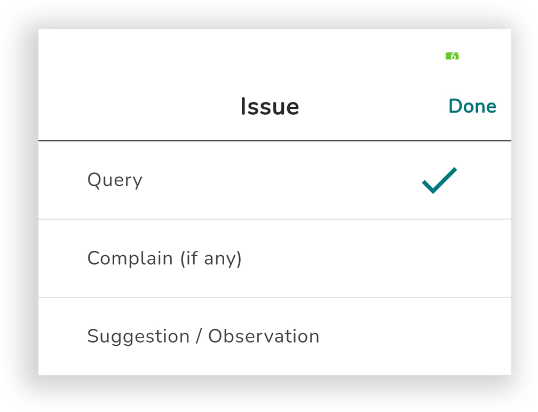 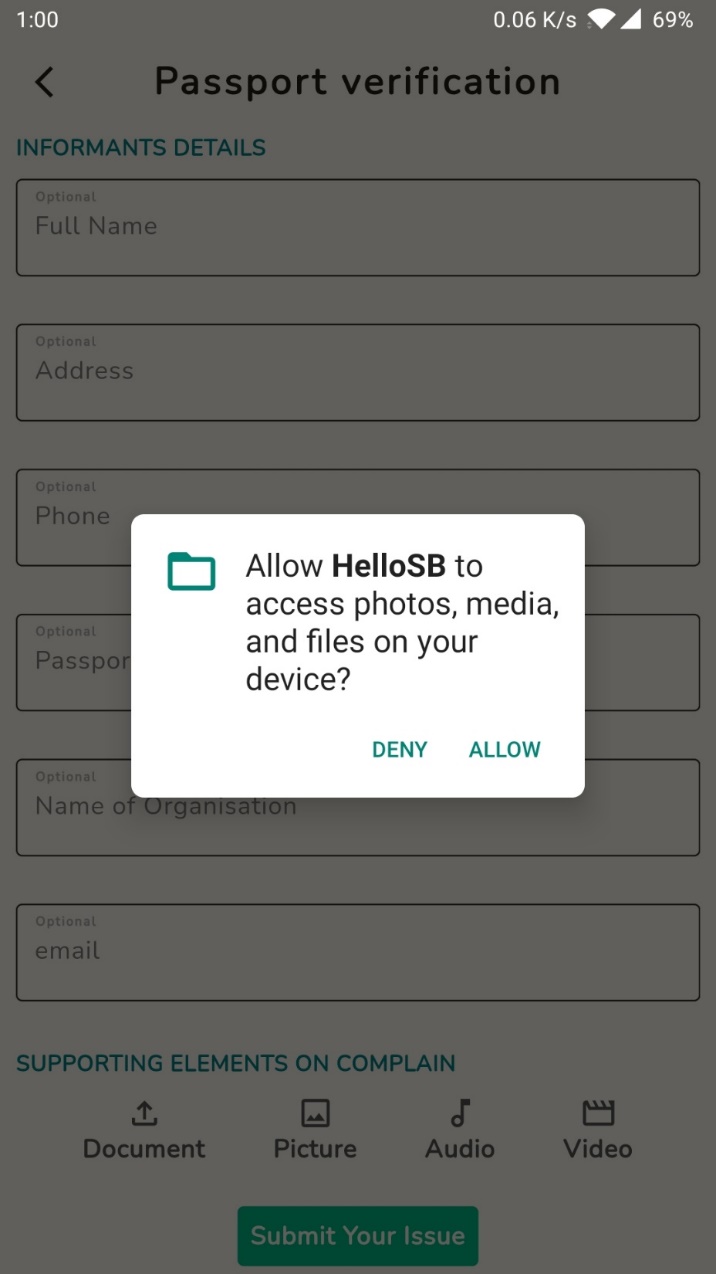 Security Clearance
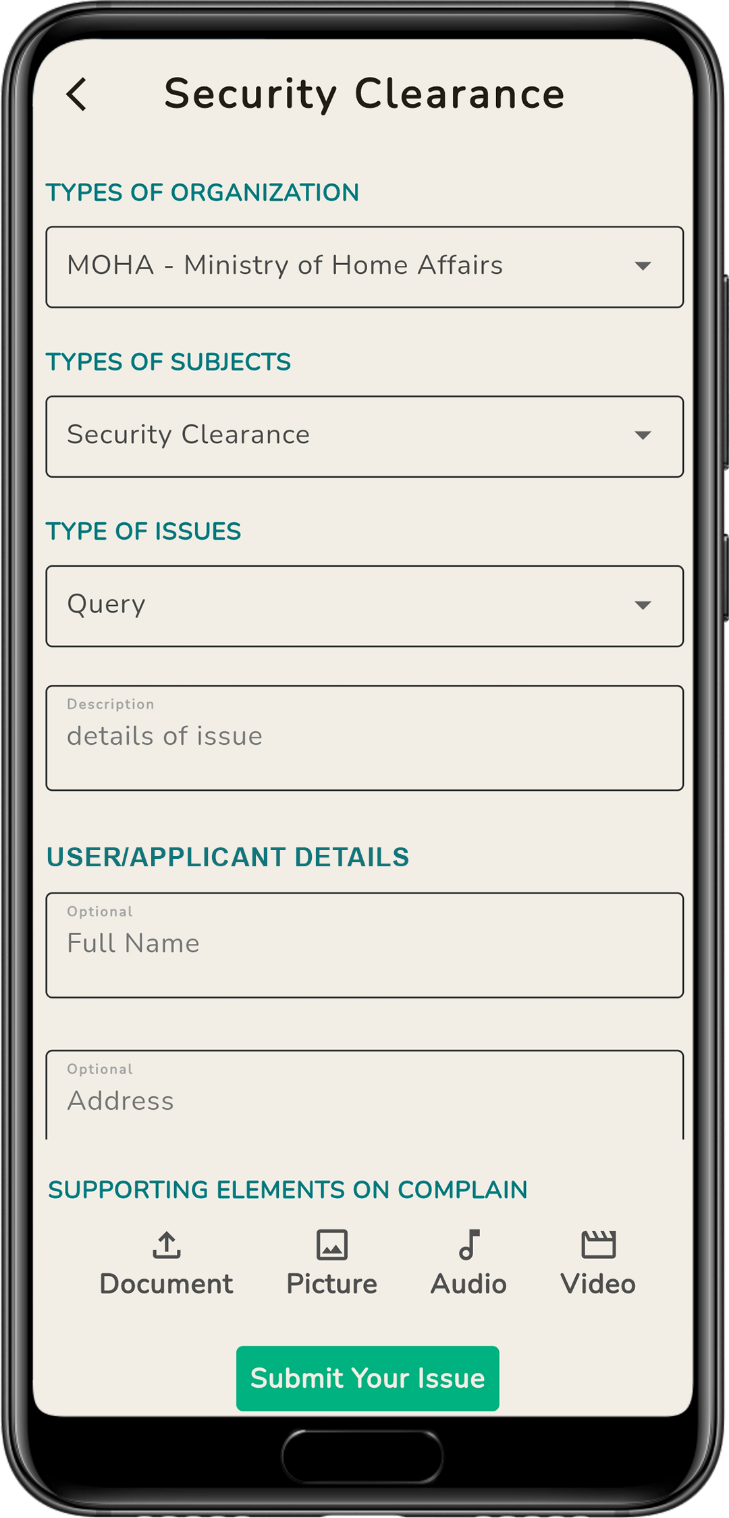 Function
User can submit Security Clearance related issues like PC&PR, NGO, Hill Track movement Clearances, Frequency Allocation & Different Clearances related to Public Media.
Organization:
MOHA  |  MOFA  |  NGO Affairs Bureau  |  Others
Security Clearance  |  PC/PR  |  NGO  |  Adaption | Travel to Hill Tracks
Subject:
Types of Issue:
Queries  |  Complaints  |  Suggestion/Observation
How it Works:
User needs to fill up the form with all necessary information like Type of organization, Type of Subjects, Types & details of issue. The User/Applicant can also provide his/her Name, Address, Mobile Number & email.

User may submit Supporting Documents, Photos, Audios or Videos.
Steps:
Open SB app > Tap Security Clearance > Fill up the form > Upload documents > Submit
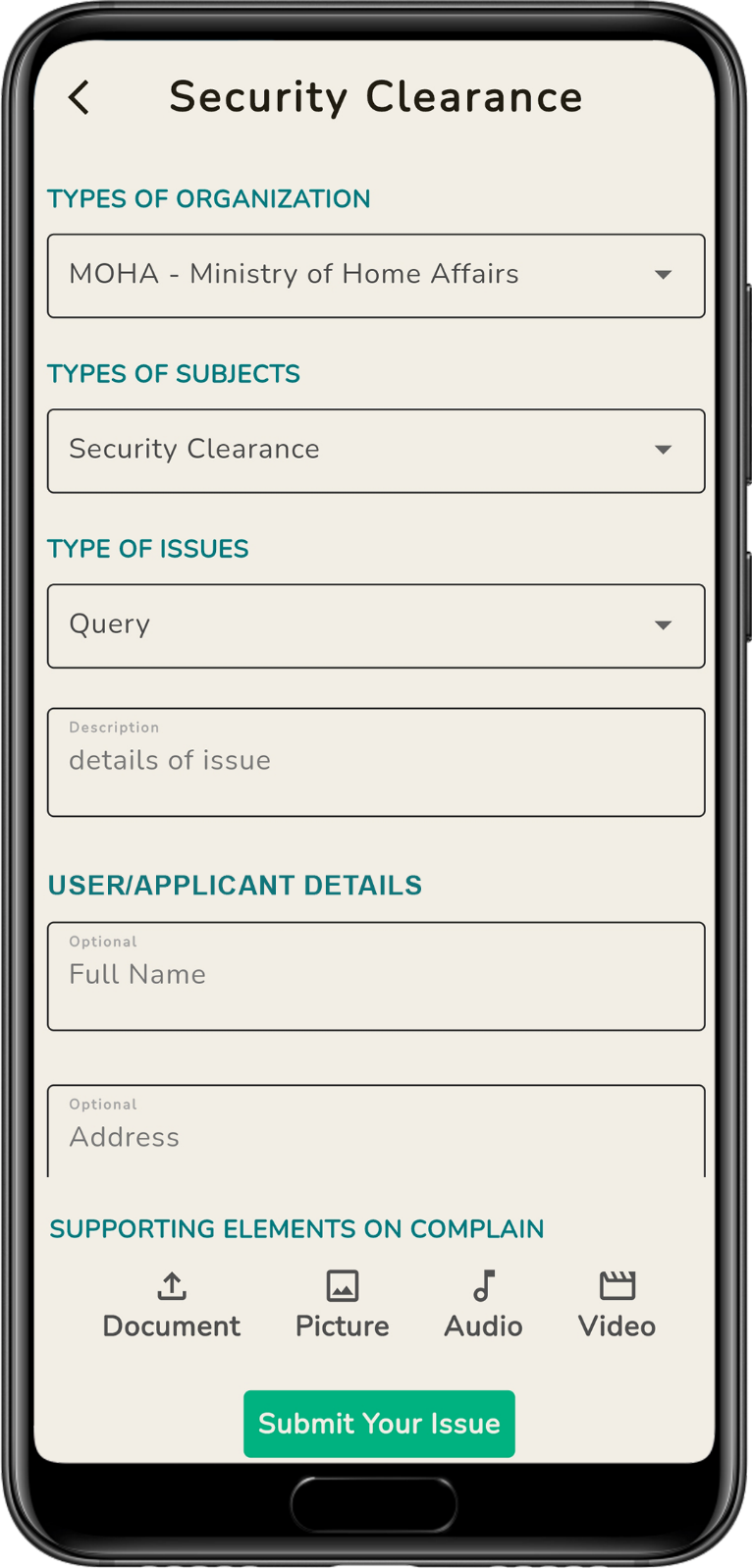 Tap Security Clearance > Fill up the form 
> Upload documents > Submit
Security Clearance
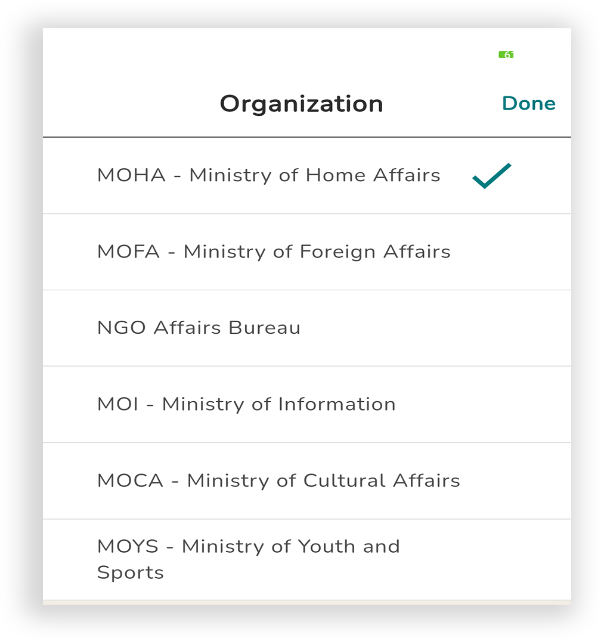 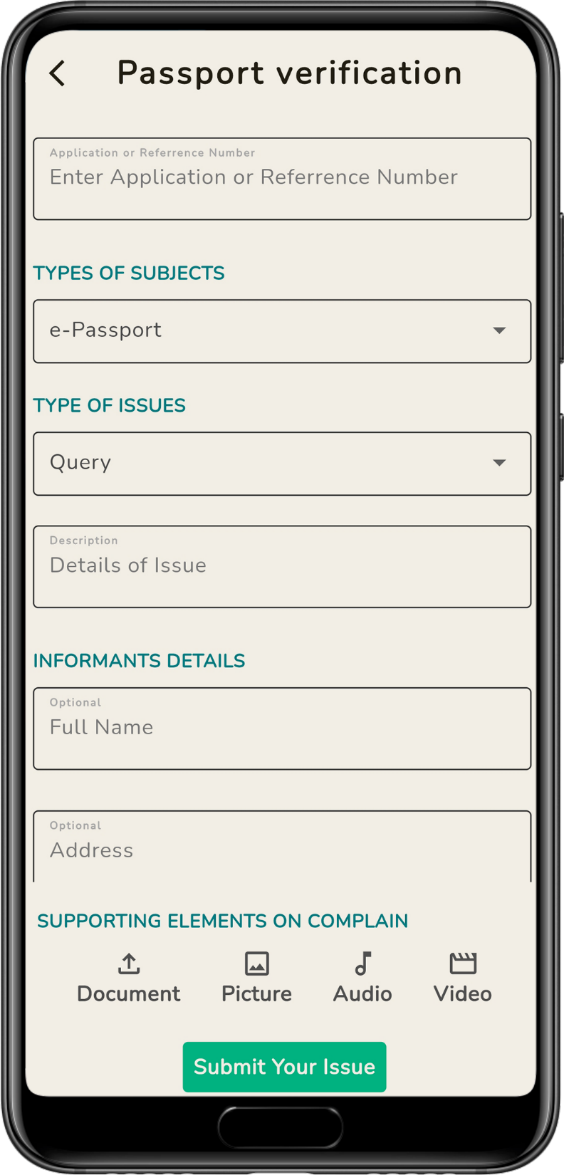 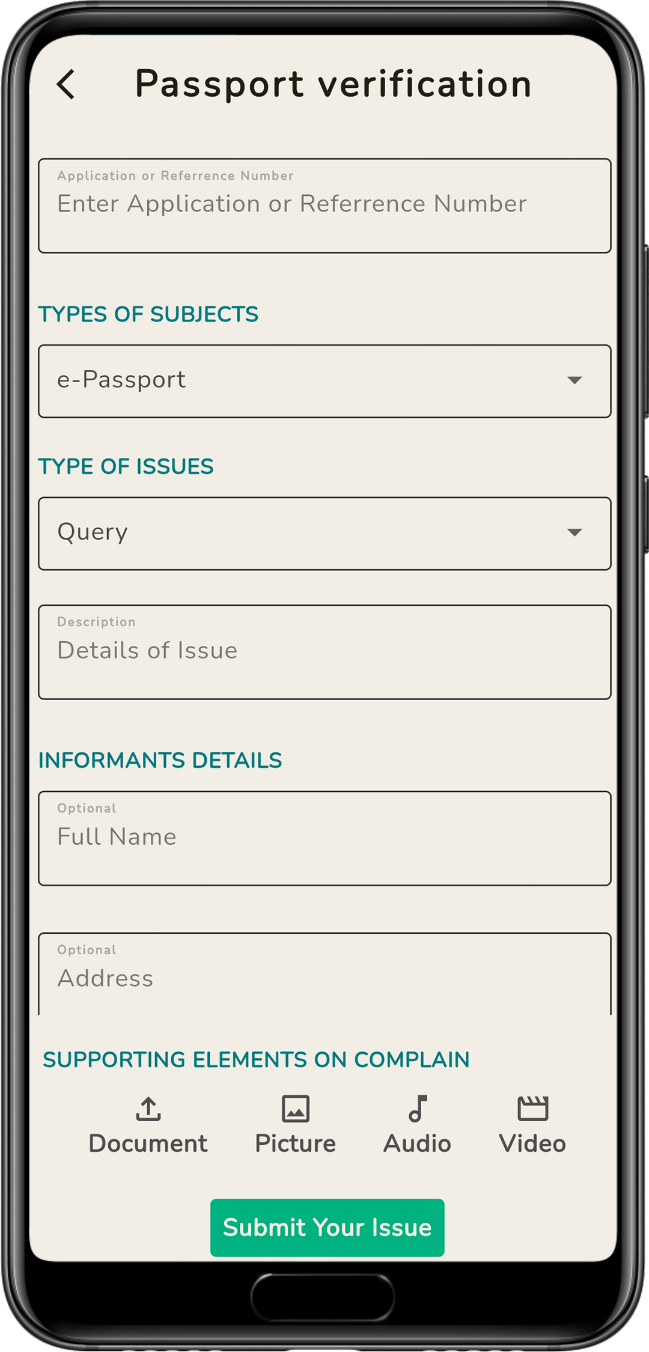 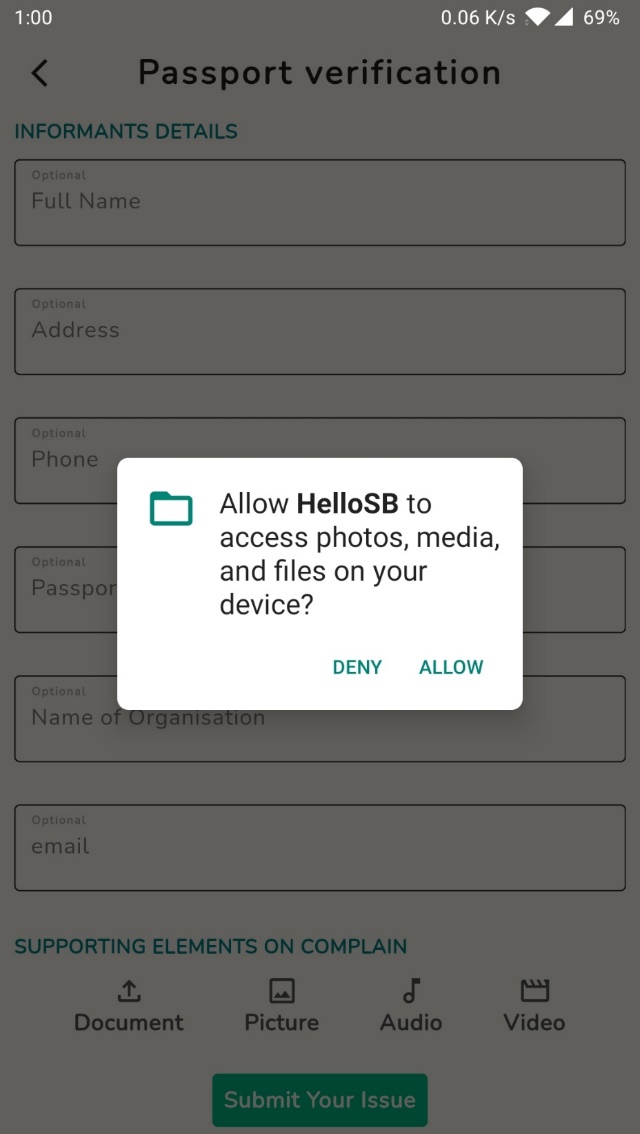 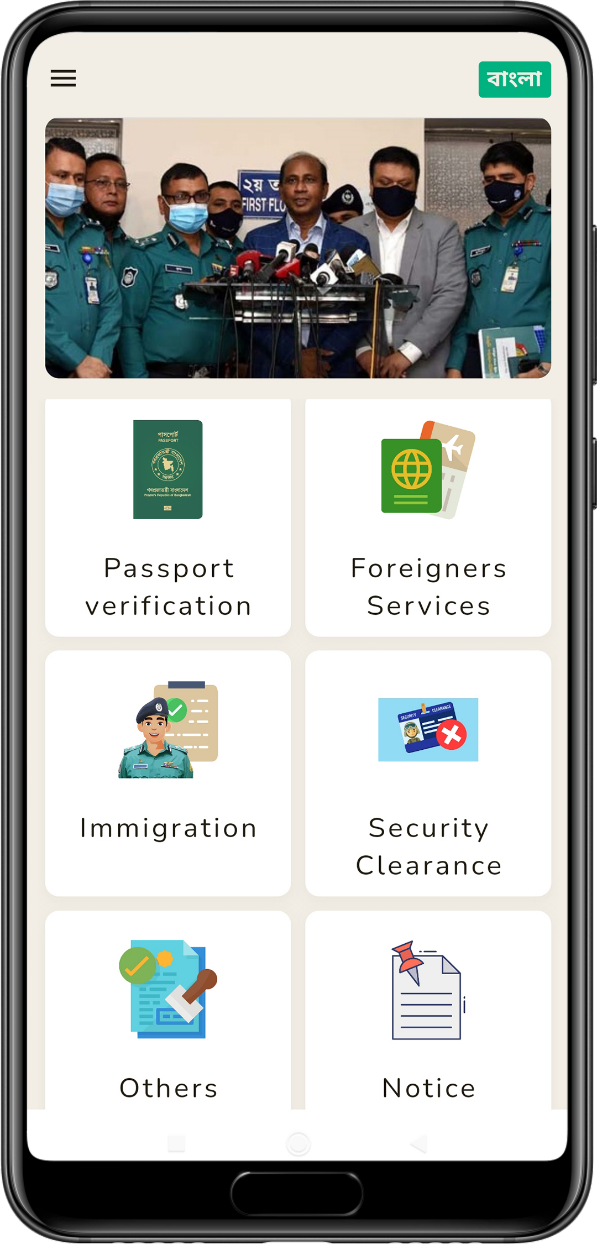 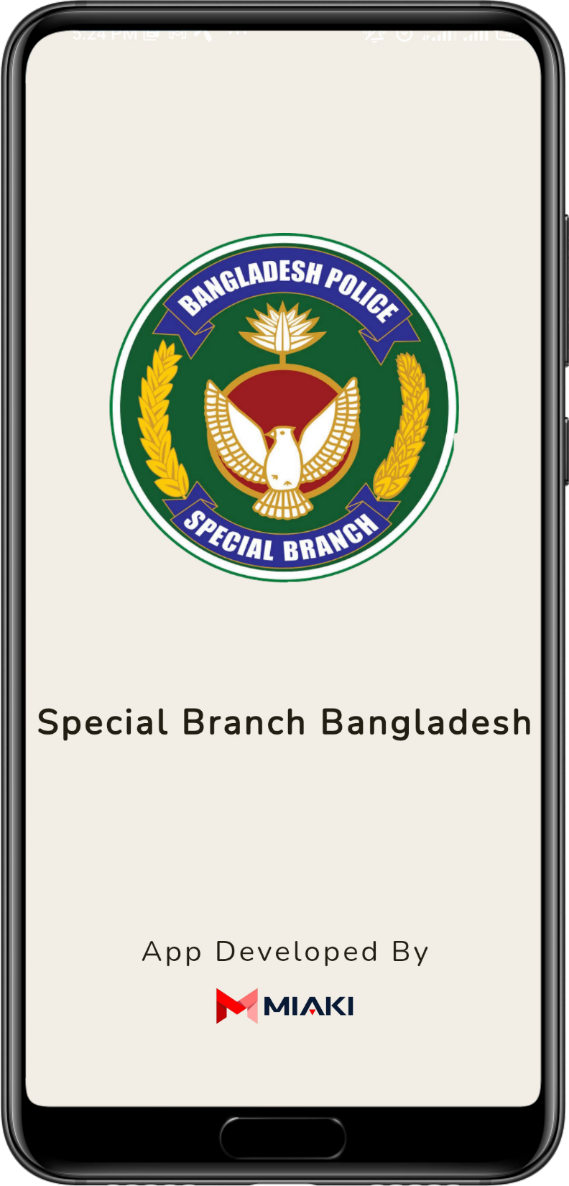 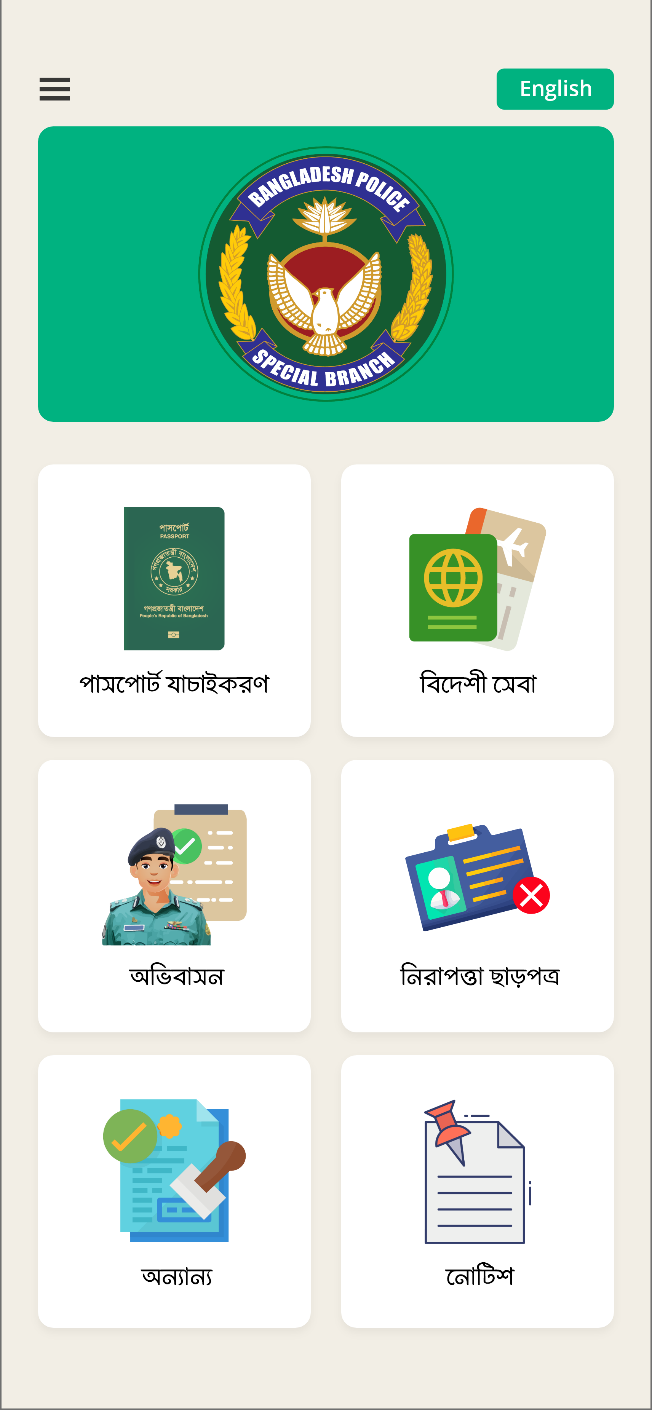 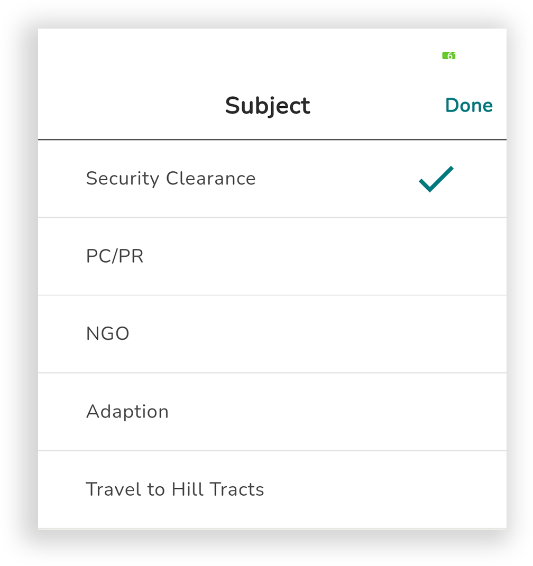 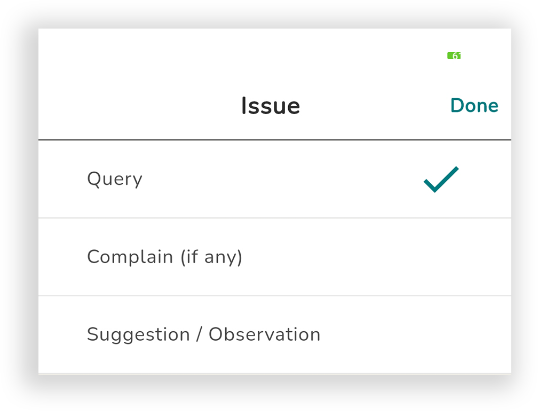 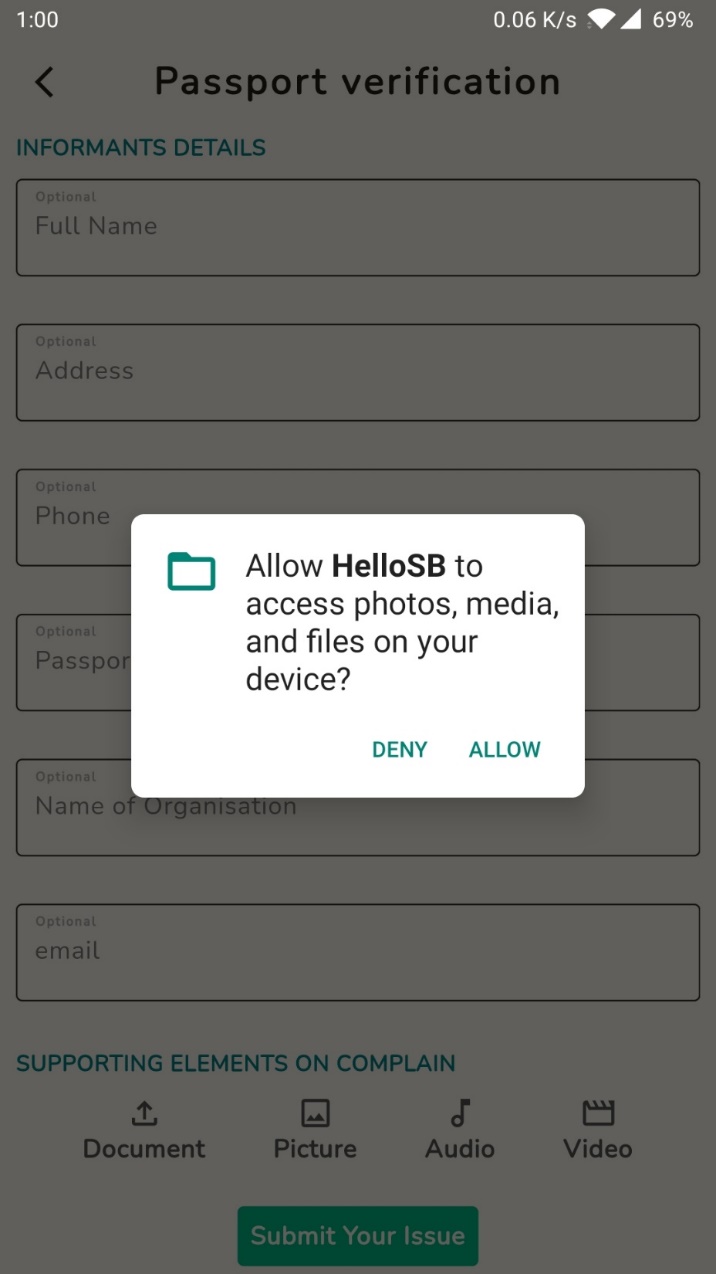 Others
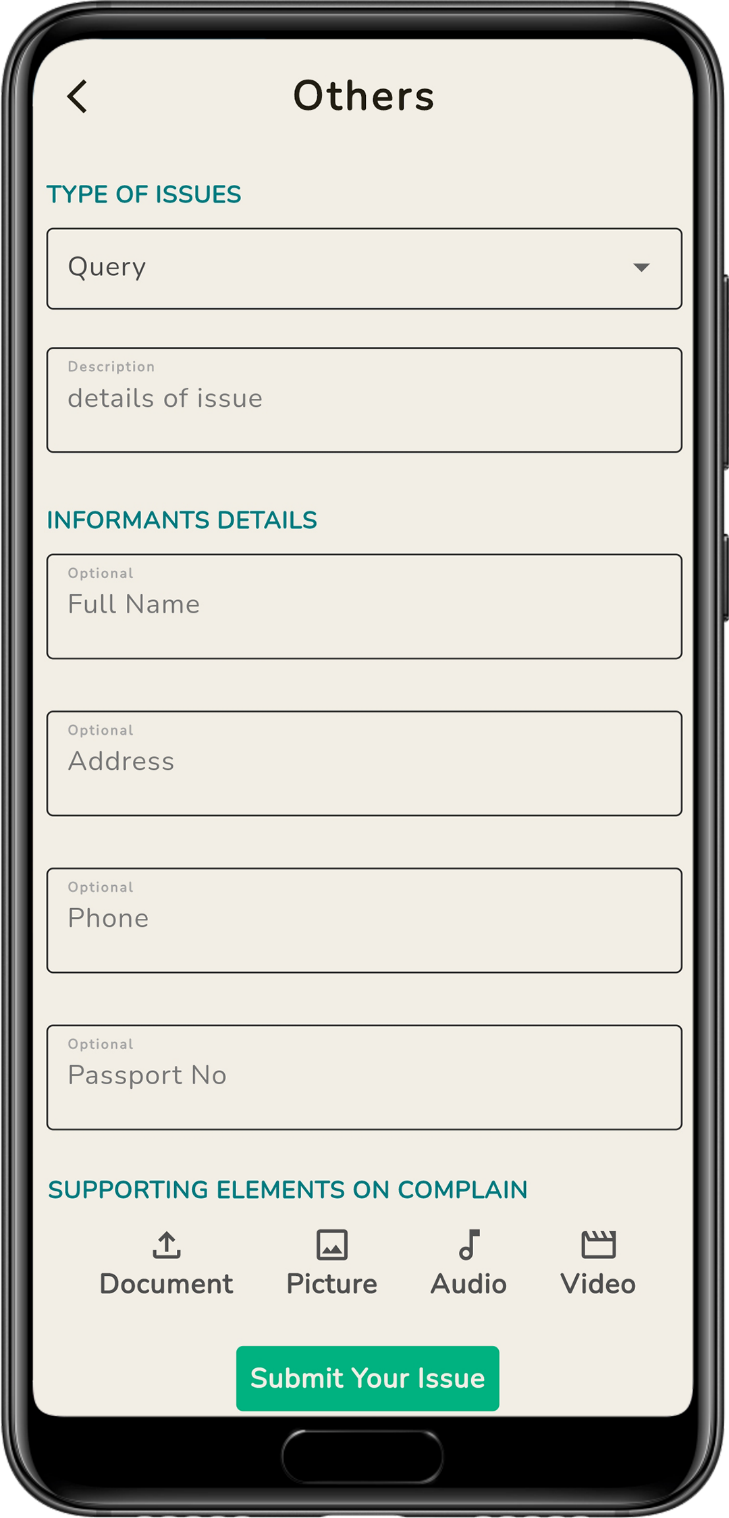 Function
User can submit queries or complaints regarding Other issues excluding the mentioned sections
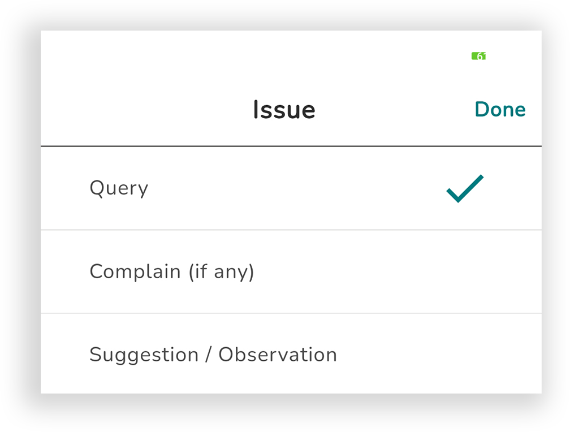 Type of Issues:
Queries  |  Complaints  |  Suggestion/Observation
How it Works:
User needs to fill up the form providing all necessary information & his/her Name, Address, Mobile Number & email.

User may submit Supporting Documents, Photos, Audios or Videos.
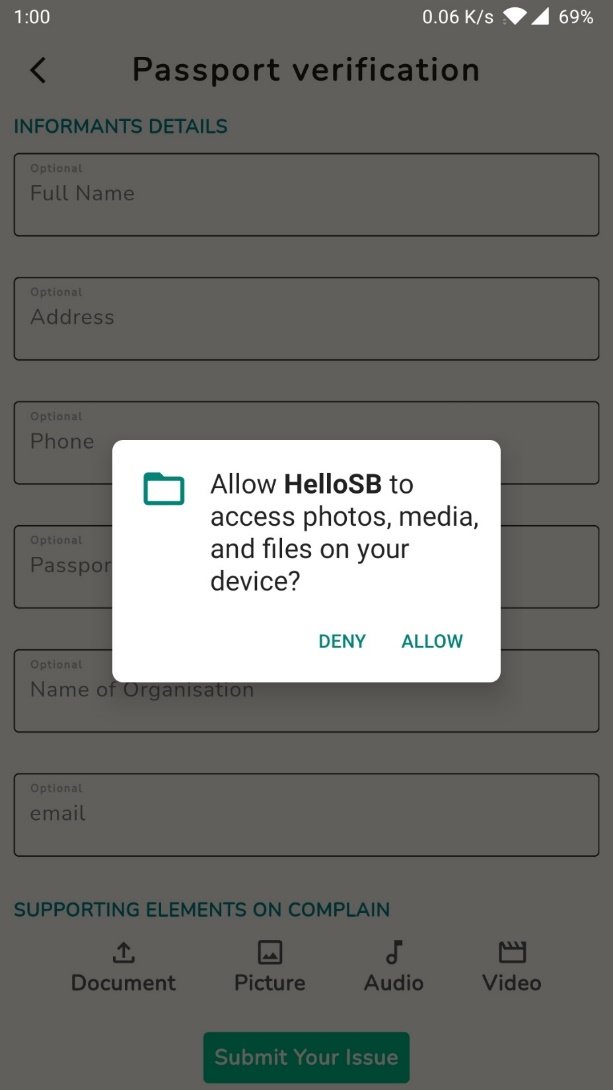 Steps:
Open SB app > Tap Immigration > Select Port > Fill up the form > Upload documents > Submit
Notice
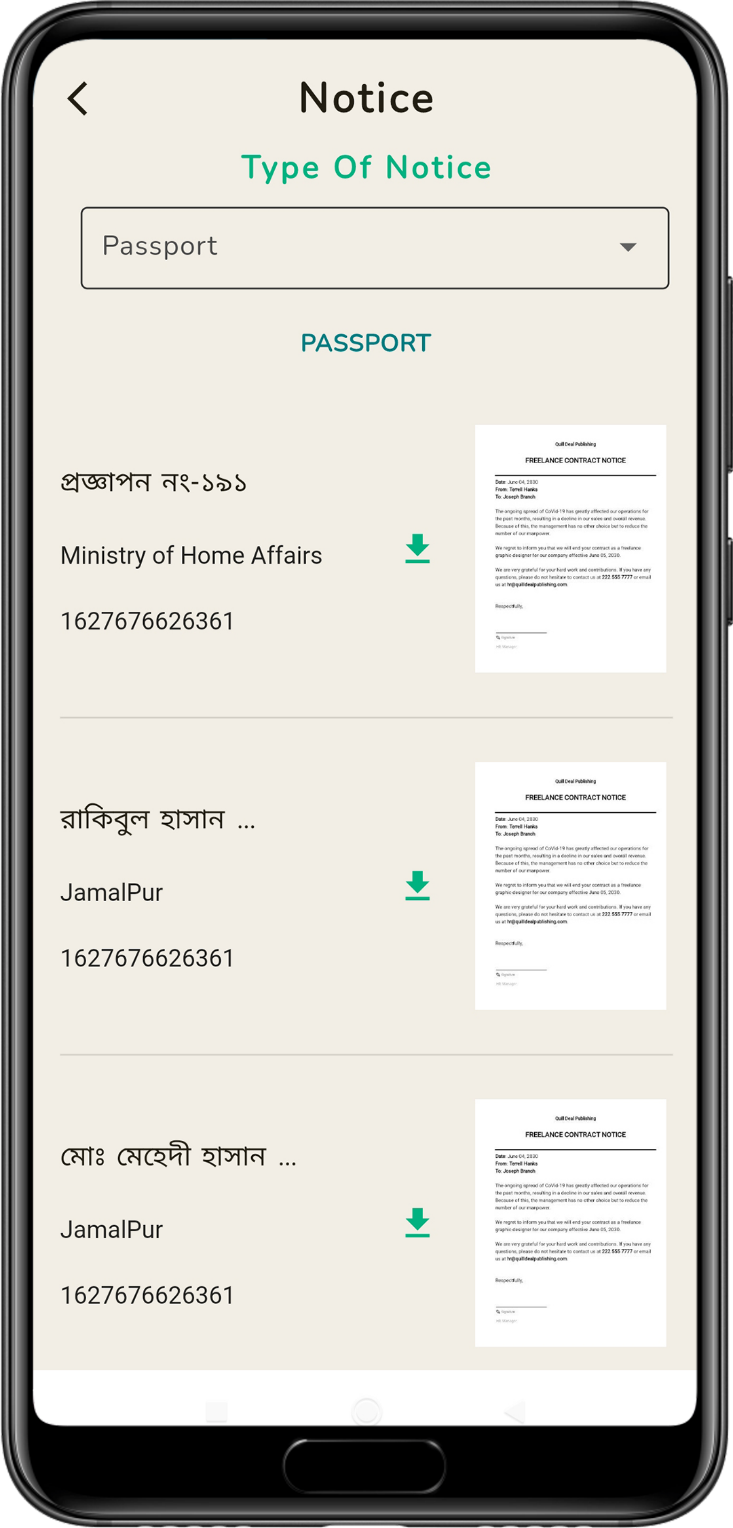 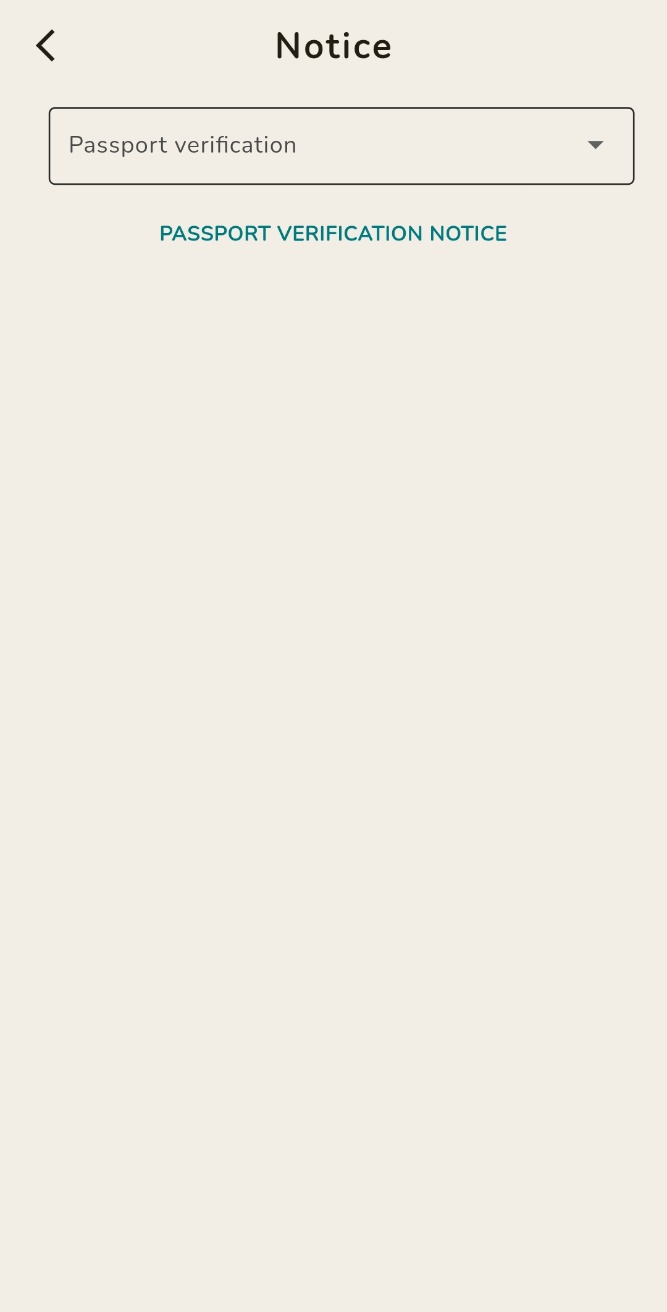 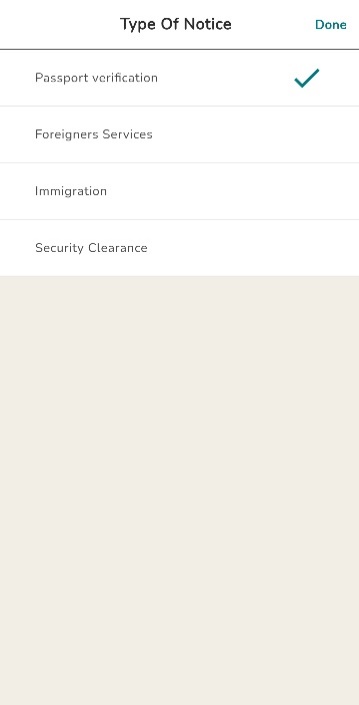 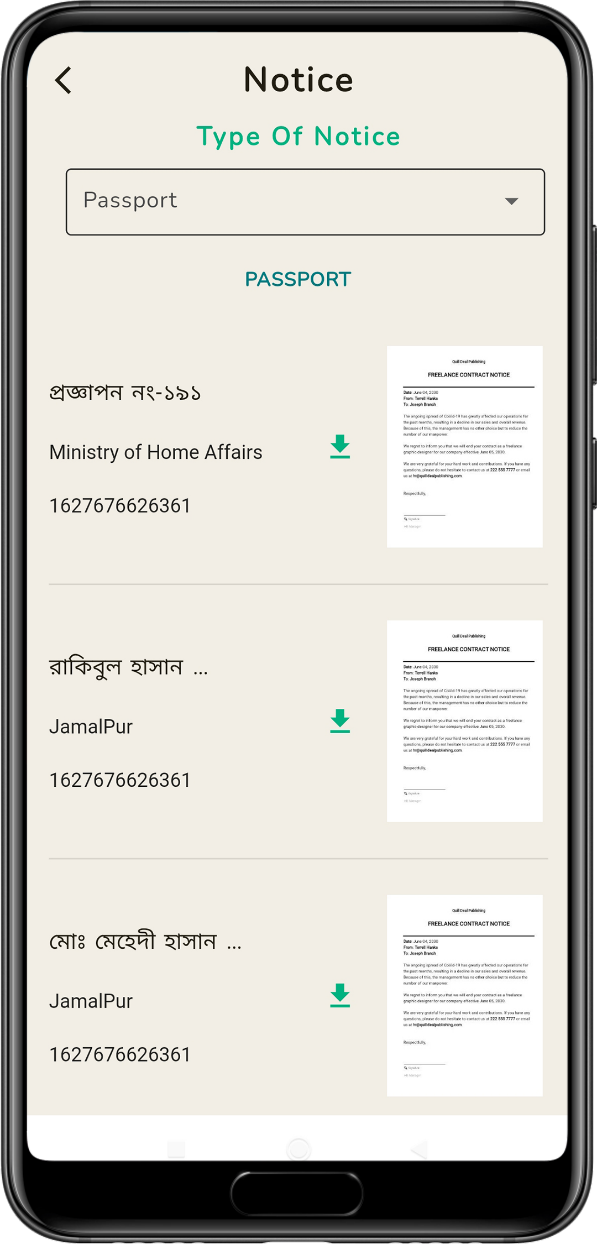 Type of Notice
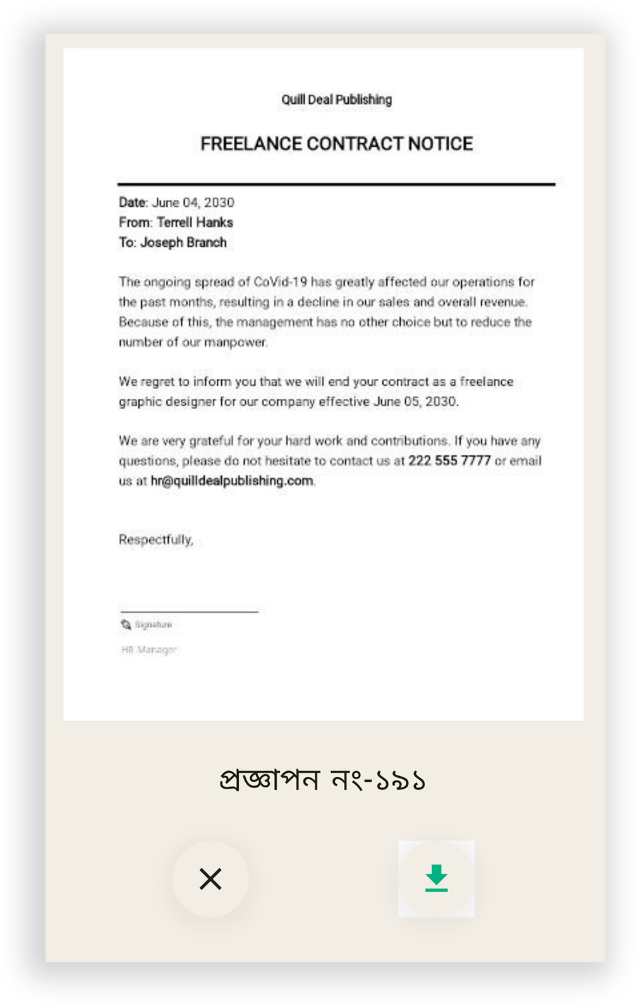 The purpose of the this segment “NOTICE” is to provide Information about Latest Rules, Regulations, Circulars & Concerned laws on:
Passport Verification
Foreigners Services
Immigration
Security Clearance
My Issues
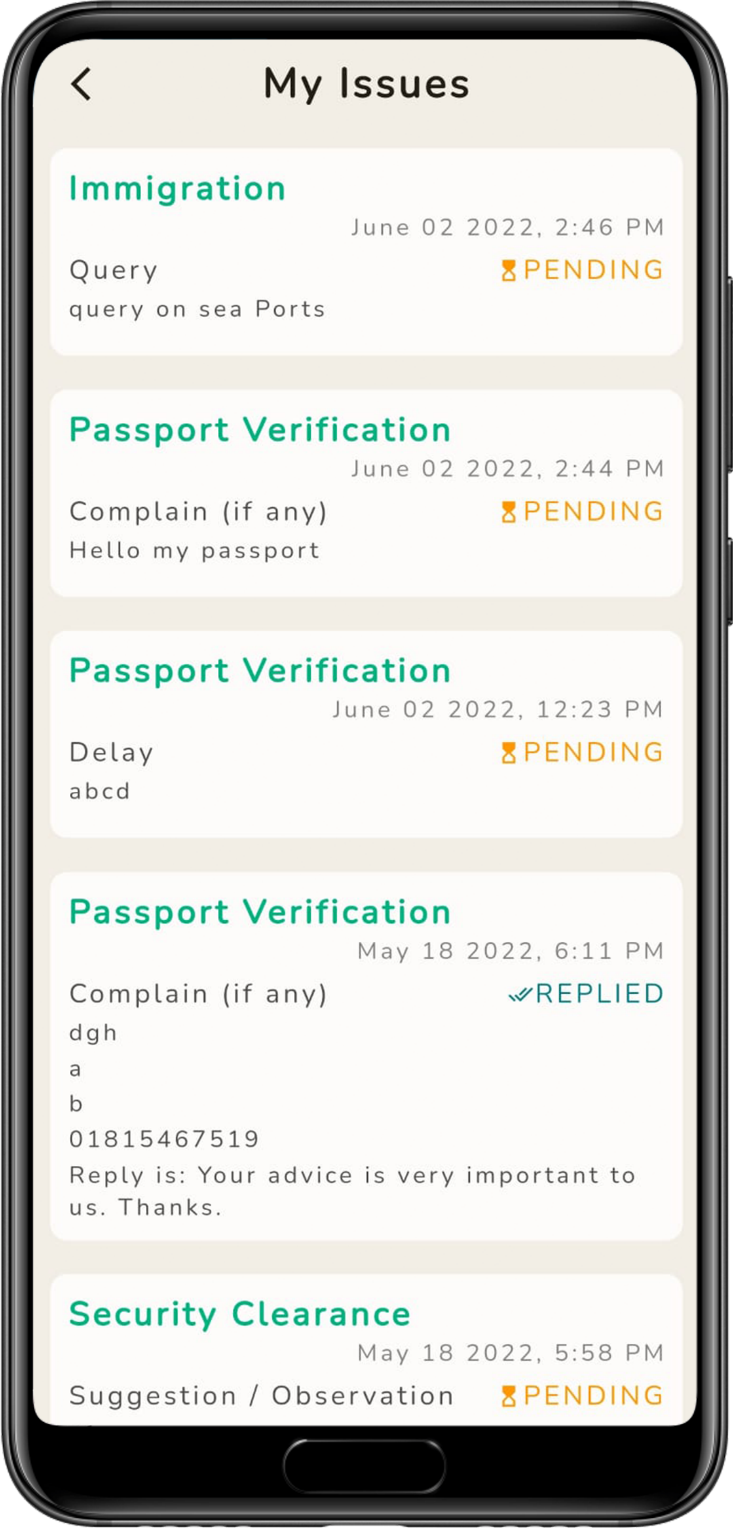 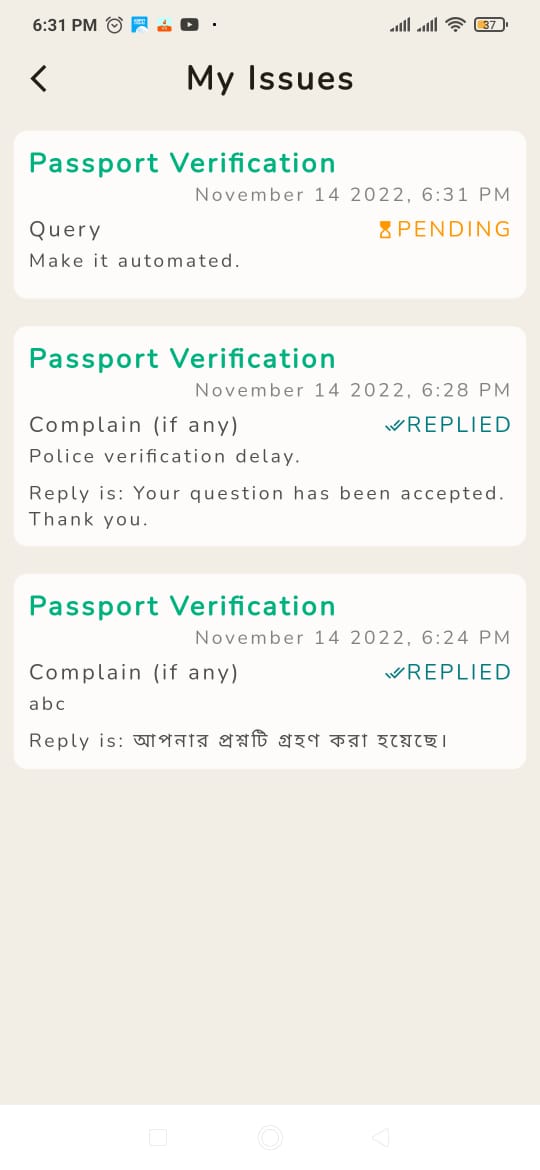 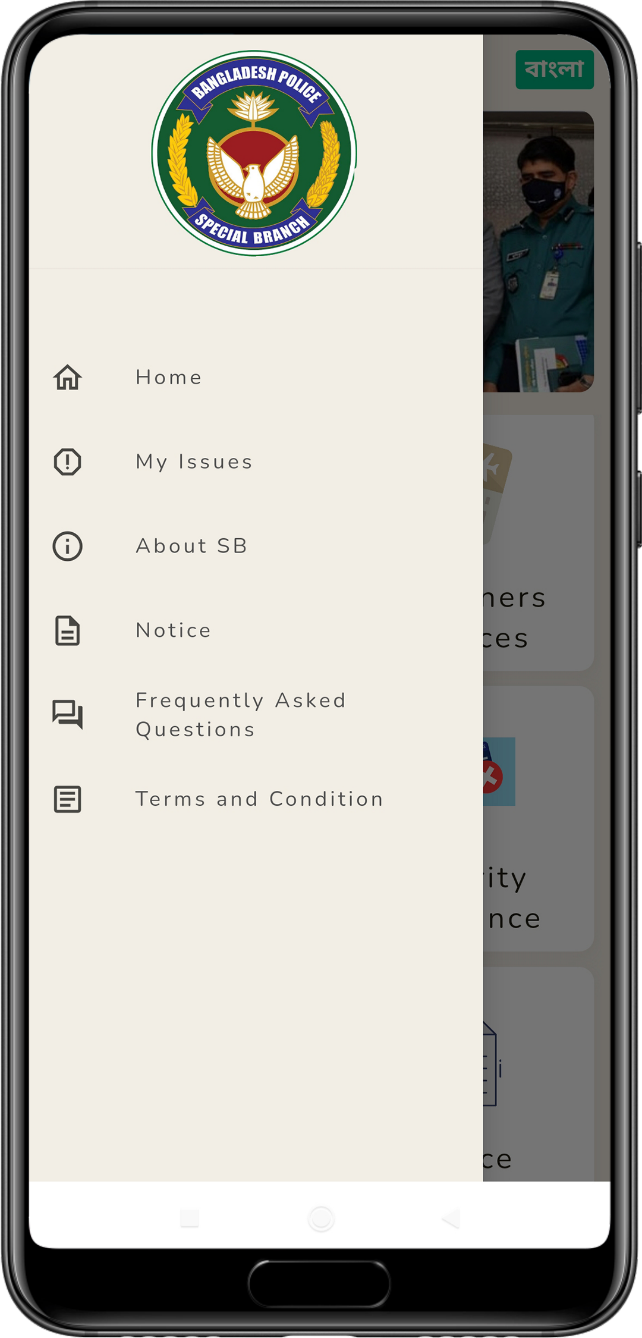 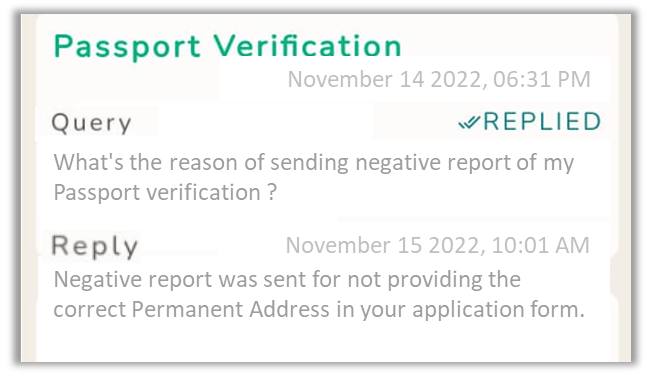 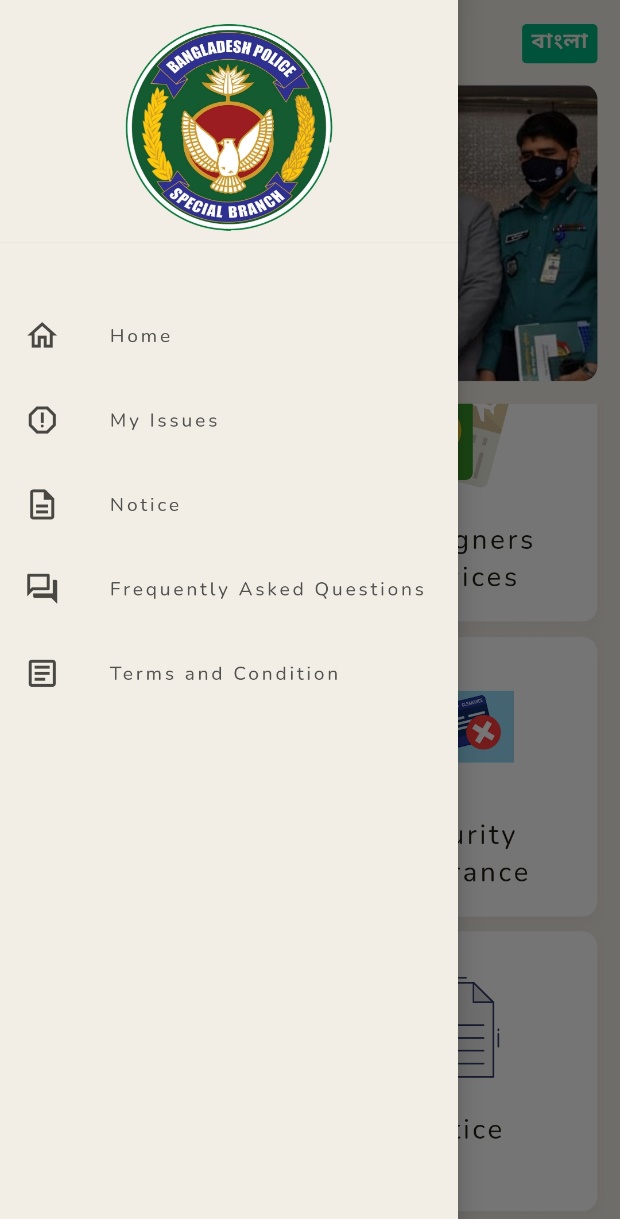 Feedback of Submitted Issues
In this part the user can see the issues s/he submitted through SB app.
Example:
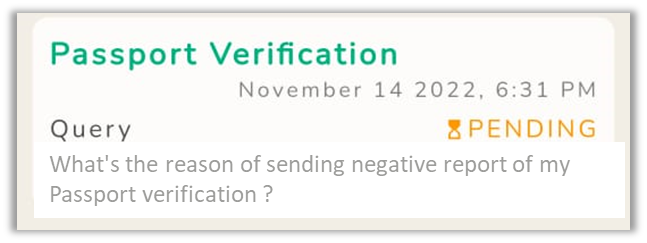 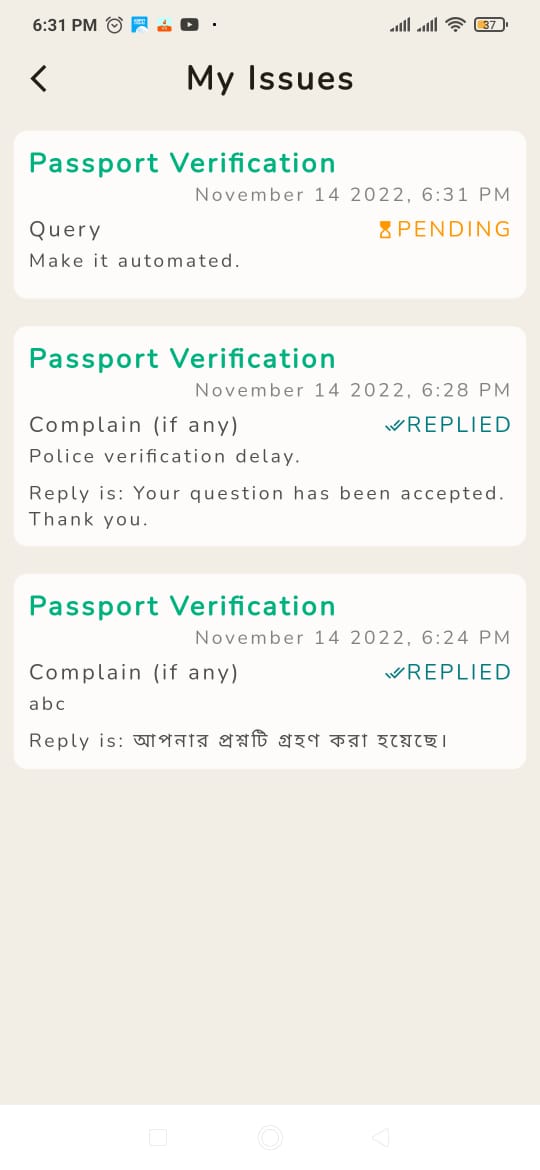 What's the reason of sending negative report of my Passport verification ?
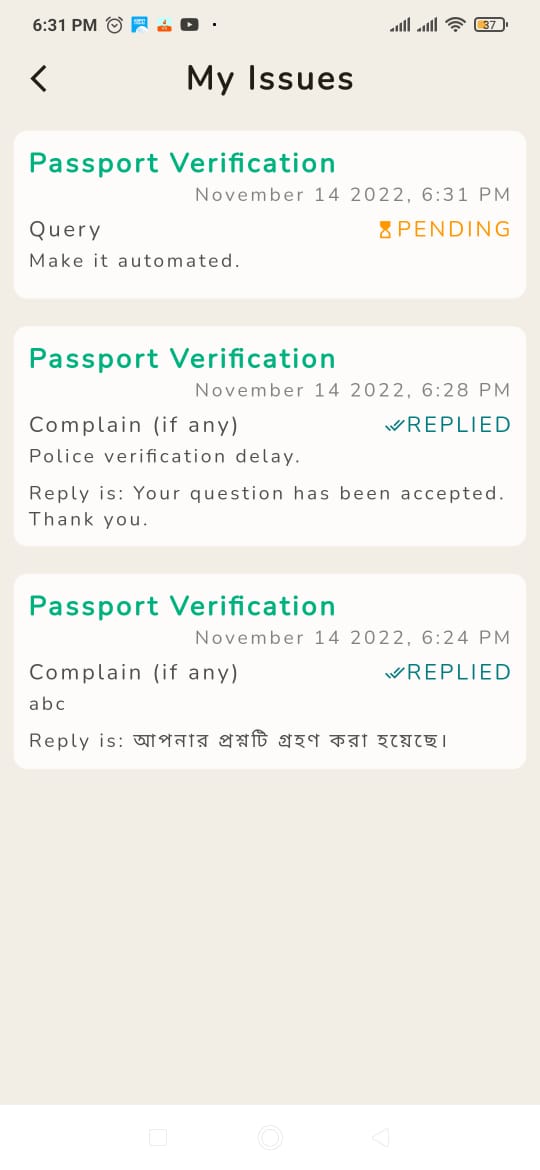 November 14 2022, 06:31 PM
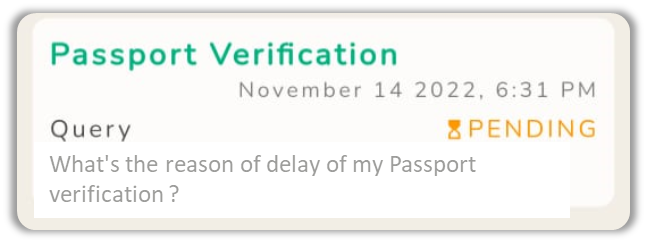 What's the reason of sending negative report of my Passport verification ?
November 15 2022, 10:01 AM
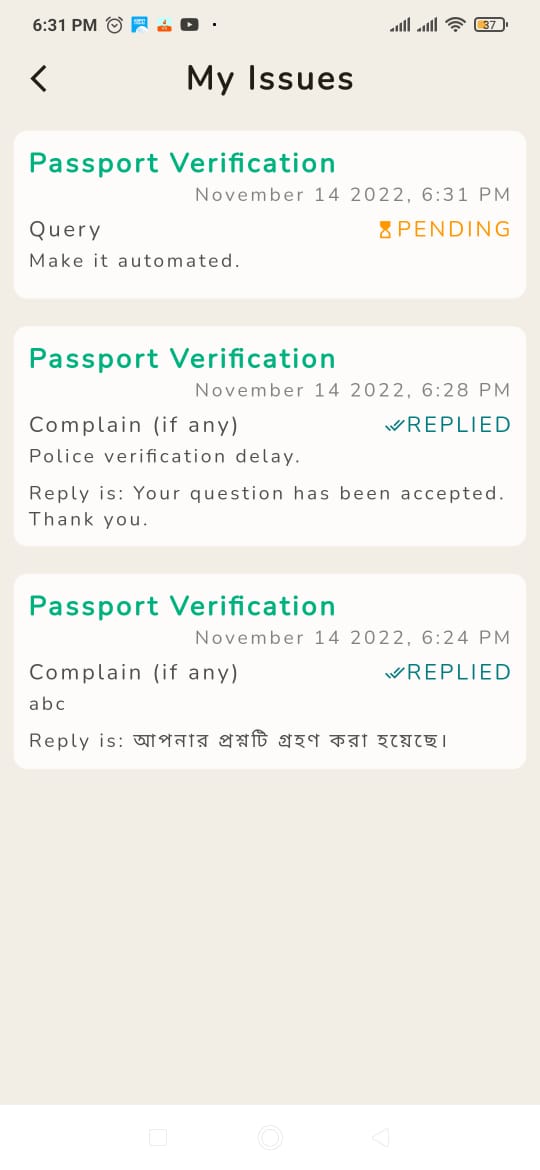 Negative report was sent for not providing the correct Permanent Address in your application form.
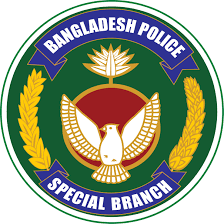 Thank You
HELLO SB
is a commitment 
to ensure 
better services